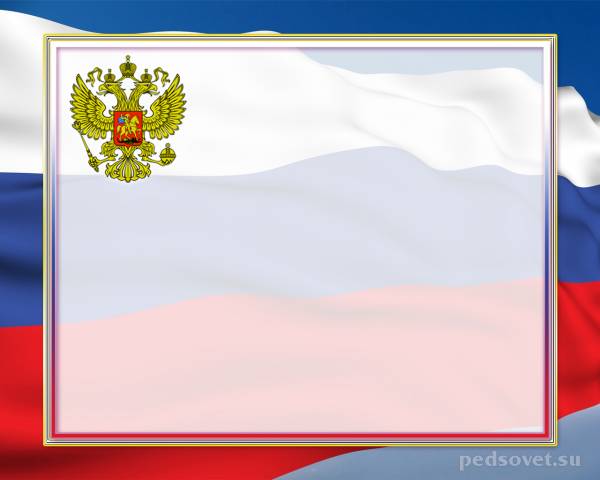 Патриотическое
     воспитание  дошкольников   в МБДОУ «Детский сад «Светлячок»
г.Ковылкино
2014г.
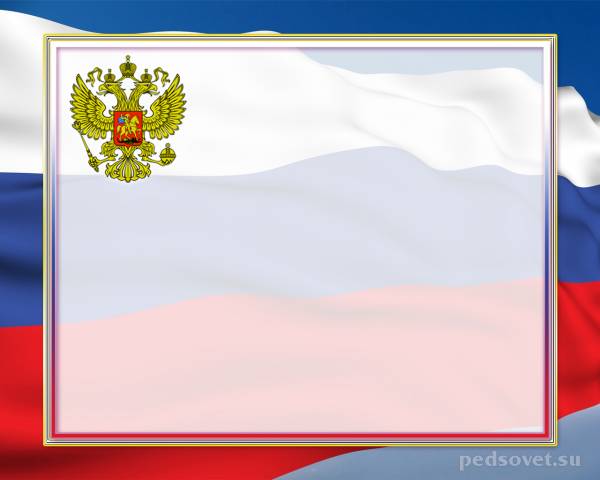 «
                        Любовь к родному краю,                             
                     родной культуре, родной речи  
              начинается с малого - с любви к своей семье, к своему жилищу, к своему детскому саду. Постепенно расширяясь, эта любовь переходит в любовь к родной стране, к её истории, прошлому и настоящему, ко всему человечеству» 

                                             Л.С.Лихачев.
В нормативно-правовой основе педагогического процесса по нравственно-патриотическому воспитанию  необходимо учитывать следующие документы:
 Государственную программу «Патриотическое воспитание граждан Российской Федерации на 2010-2015 годы»;
 Закон  РФ «Об образовании»;
 Закон «О днях  воинской славы (победных днях) России»;
 Закон «Об увековечении Победы советского  народа в ВОВ 1941-1945 гг.»;
 Закон «Об увековечении памяти погибших при защите Отечества»;
  Национальную доктрину образования в РФ.
Патриотическое воспитание подрастающего       поколения – одна из  самых актуальных    задач нашего времени. 
           Огромные изменения    произошли в нашей стране за последние годы. Это касается нравственных ценностей, отношения к событиям нашей истории. 
           У детей стали искажены представления о патриотизме, доброте, великодушии. Изменилось и отношение людей к Родине. Если раньше мы постоянно слышали и сами пели гимны своей страны, то сейчас о ней говорят в основном негативно. Сегодня материальные ценности доминируют над духовными. Однако трудности переходного периода не должны стать причиной приостановки патриотического воспитания. Возрождение духовно-нравственного воспитания -  это шаг к возрождению России.
Работа  по нравственно-патриотическому                             воспитанию  включает  целый  комплекс                    задач:
— воспитание у ребенка любви и привязанности к своей семье, дому, детскому саду, улице, городу;
— формирование бережного отношения к природе и всему живому;
— воспитание уважения к труду;
— развитие интереса к русским традициям и промыслам;
— формирование элементарных знаний о правах человека;
— расширение представлений о городах России;
— знакомство детей с символами государства (герб, флаг, гимн);
— развитие чувства ответственности и гордости за достижения страны;
— формирование толерантности, чувства уважения к другим народам, их традициям.
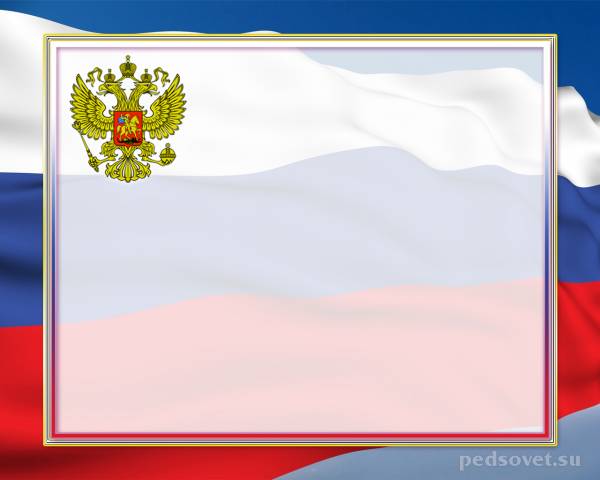 Работа по направлению                                  патриотического воспитания                                            \                       проходит  по следующим этапам:
1. Методическое сопровождение.
     2. Работа с педагогами.
     3. Работа с детьми 4. Работа с родителями
    5. Работа с социумом
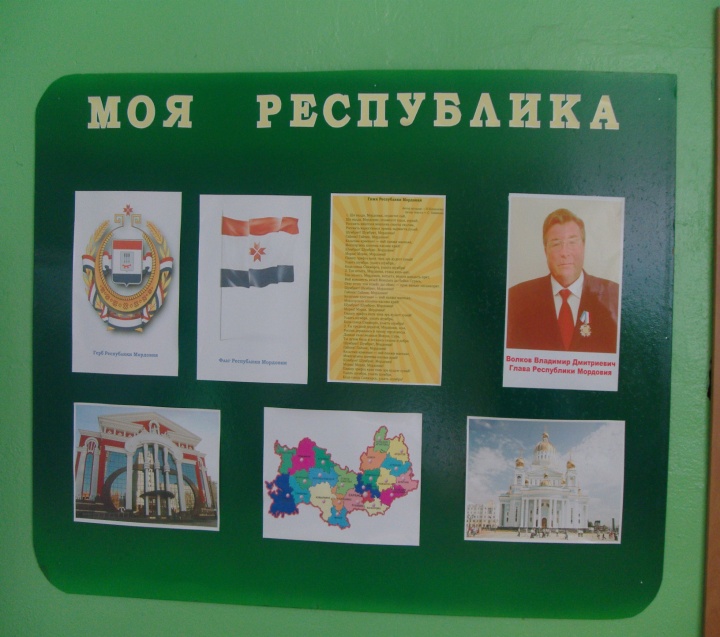 Развивающая                                            среда
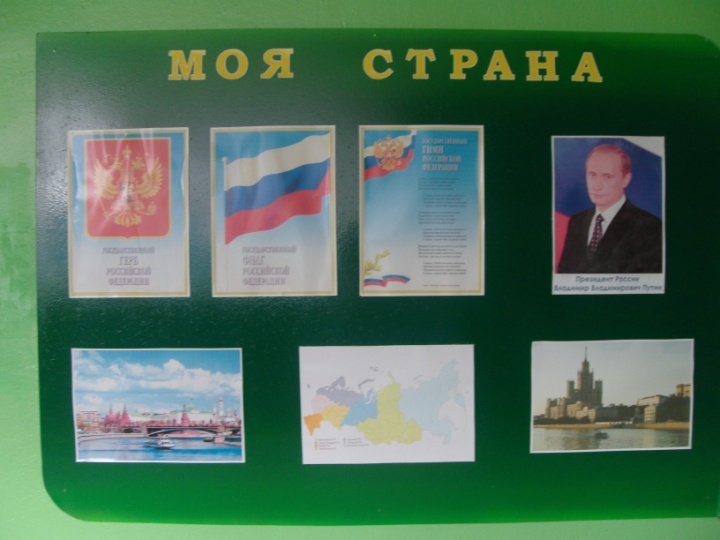 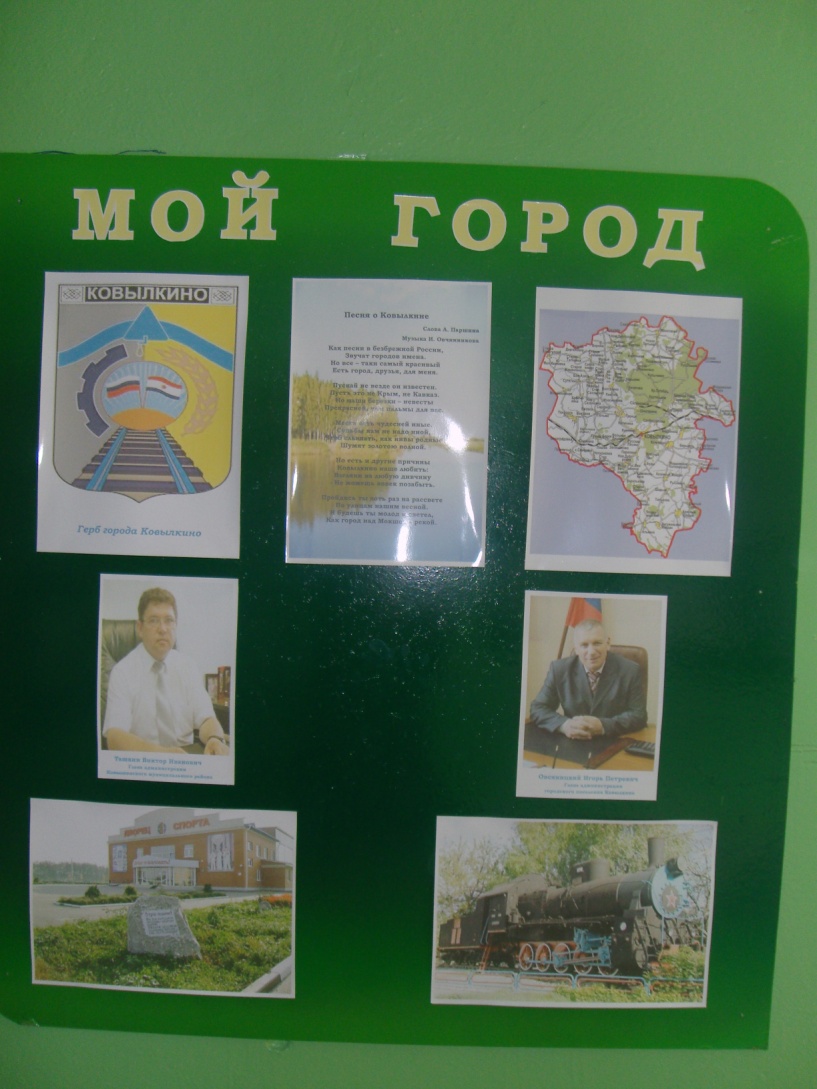 Музей  «Мордовская изба»
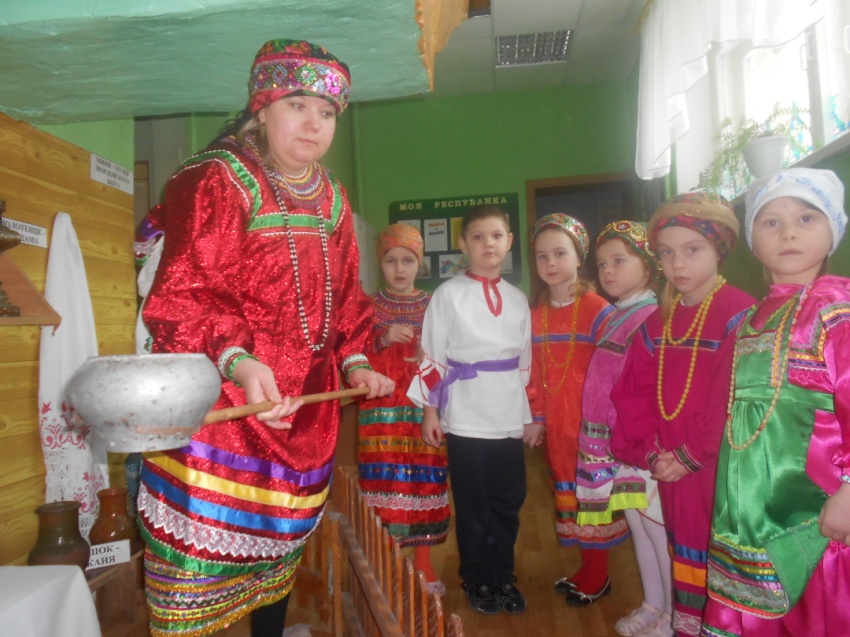 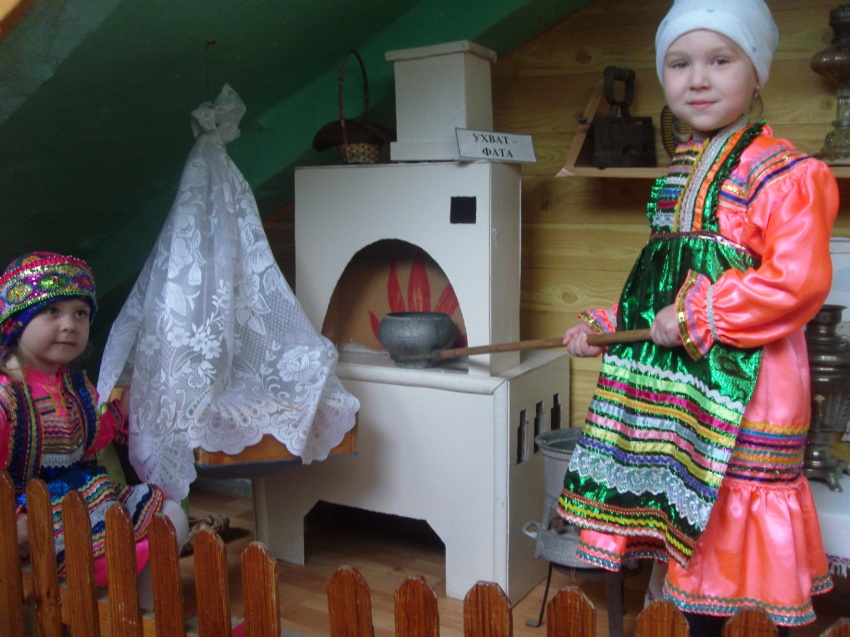 предметно- Развивающая  среда  в группах
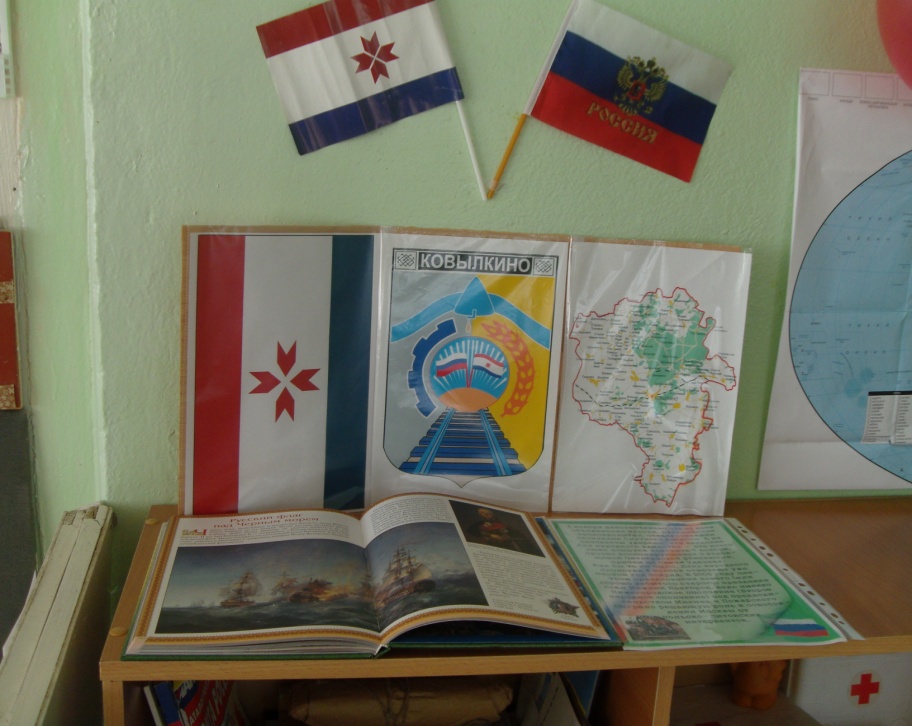 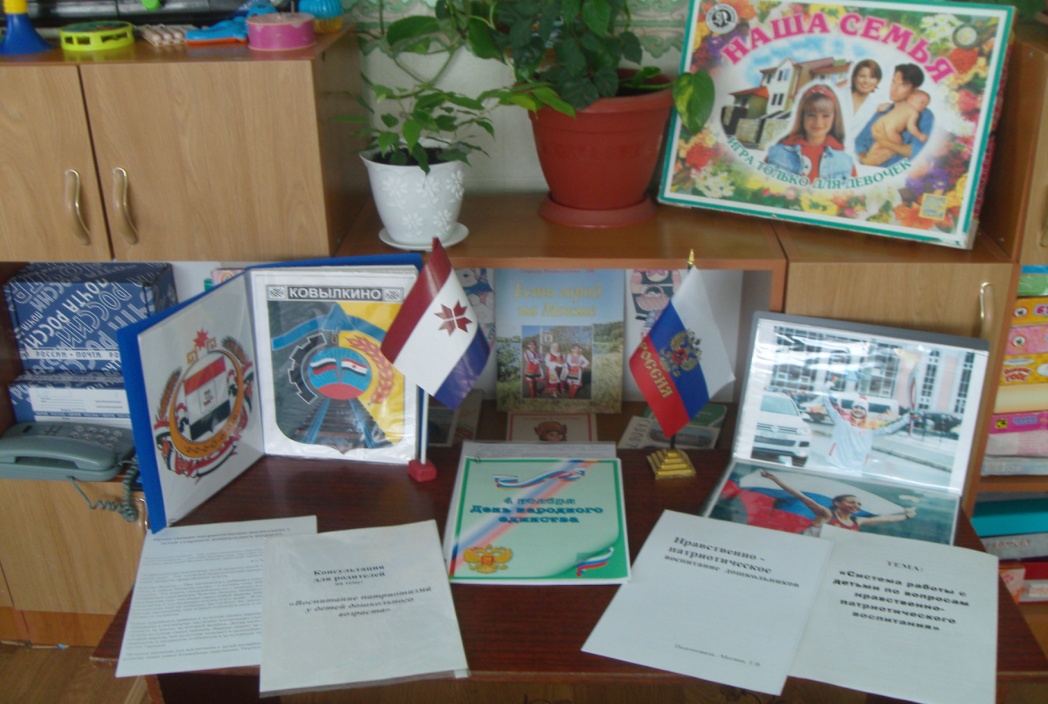 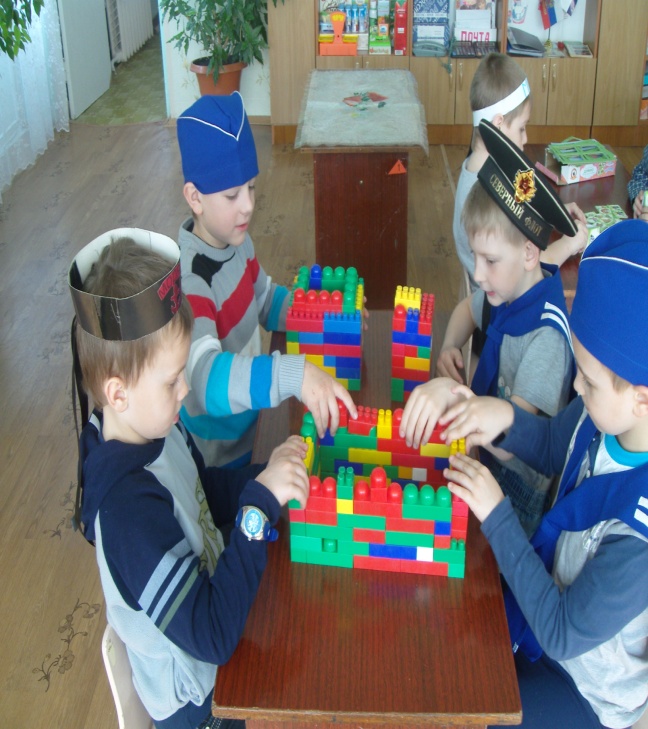 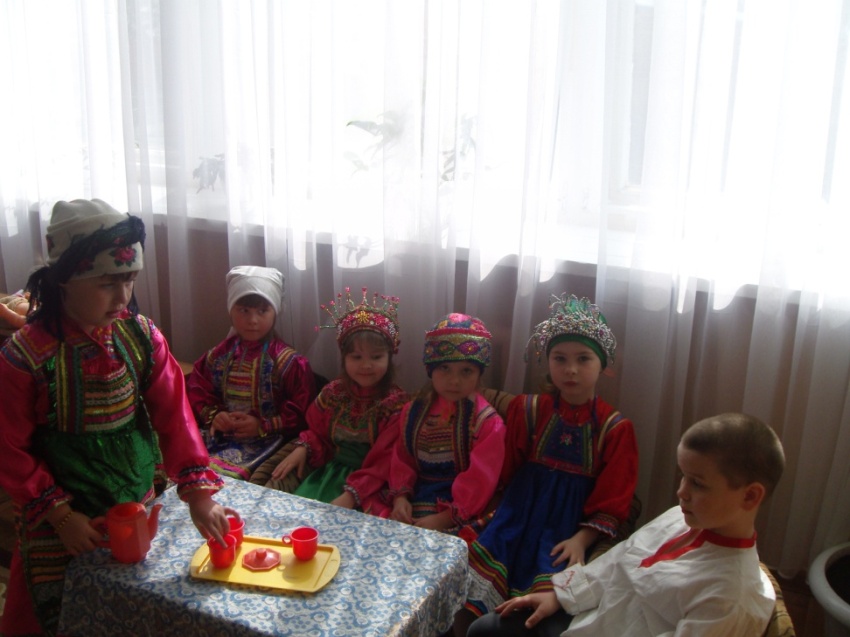 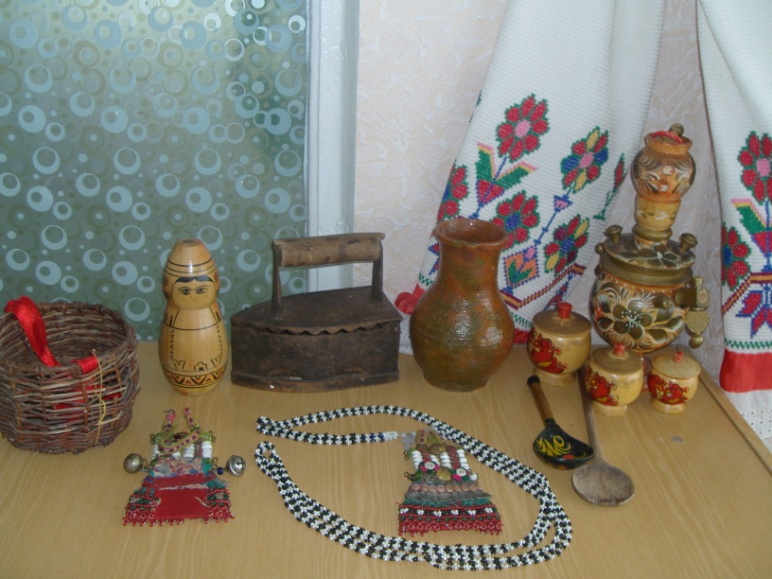 В содержание  входят следующие   направления работы:

-  изучение воспитателями методических источников и педагогической периодики;
 -   организация работы творческой группы педагогов по патриотическому воспитанию;
-   проведение семинаров-практикумов, педсоветов по этой тематике;
-  организация работы по разработке перспективного планирования, разработке и реализации образовательных проектов, вовлечению родителей в проведение совместных мероприятий;
-  изучение, обобщение, распространение и внедрение передового педагогического опыта.
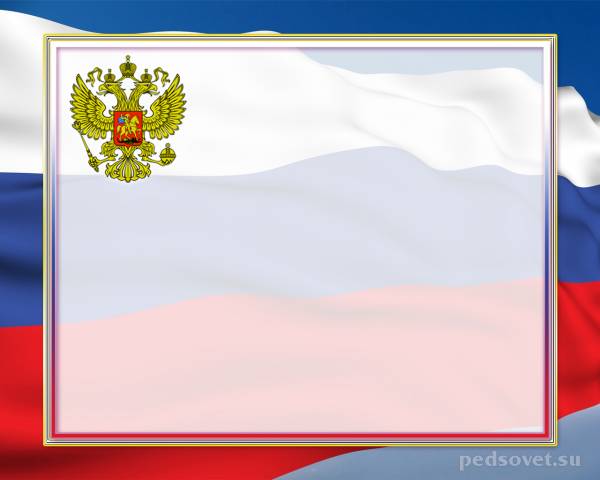 Патриотическое воспитание в               
                          детском    саду находится в               
                                тесной взаимосвязи: 
с нравственным
 умственным
 экологическим
трудовым
 эстетическим 
 физическим воспитанием.
Непосредственно-
образовательная 
деятельность
Целенаправленные 
прогулки 
и экскурсии
Чтение 
художественной
литературы
Сюжетно –
 ролевые
 игры
Кружковая 
работа
Работа 
с детьми
Праздники 
и развлечения
Участие в 
конкурсах
Создание 
атрибутов 
к играм
Проведение образовательной деятельности
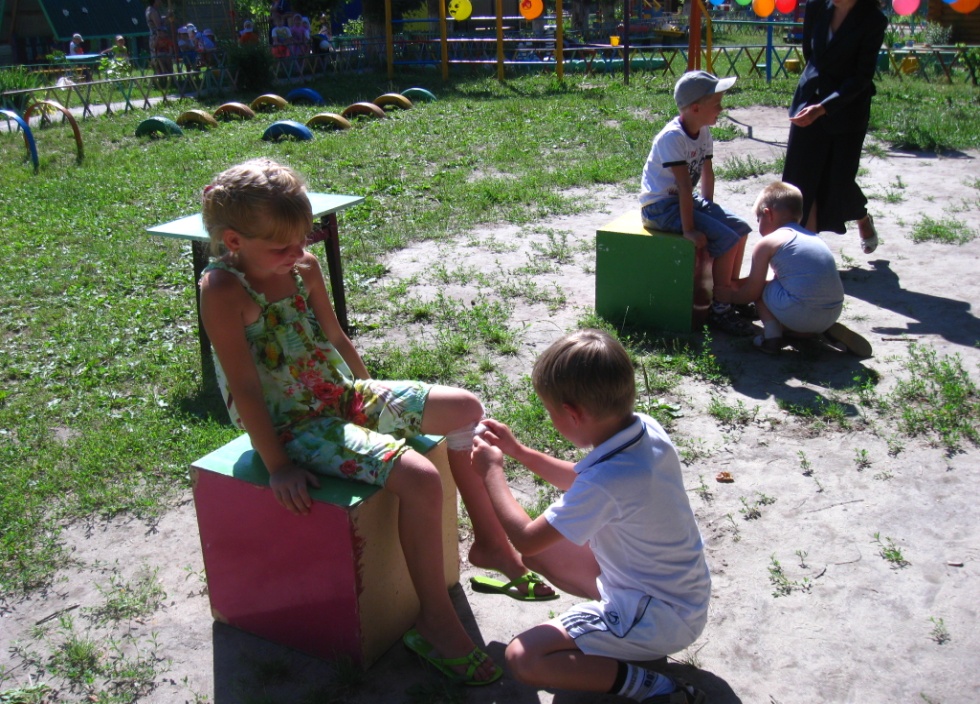 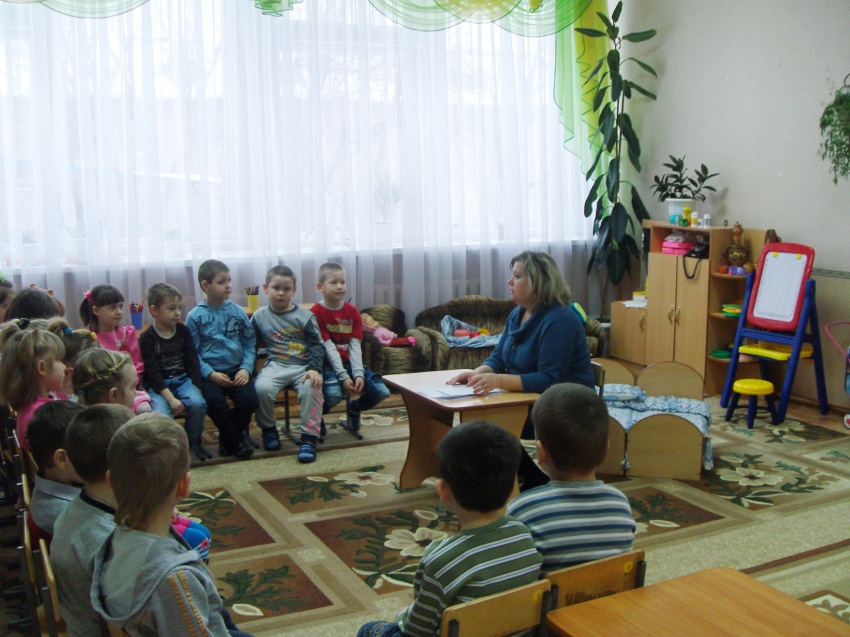 Праздники и развлечения
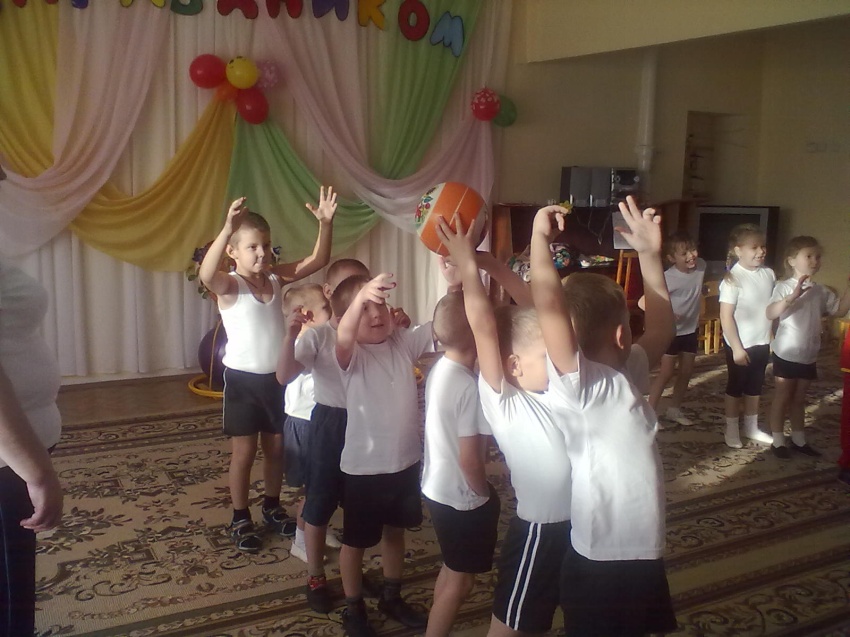 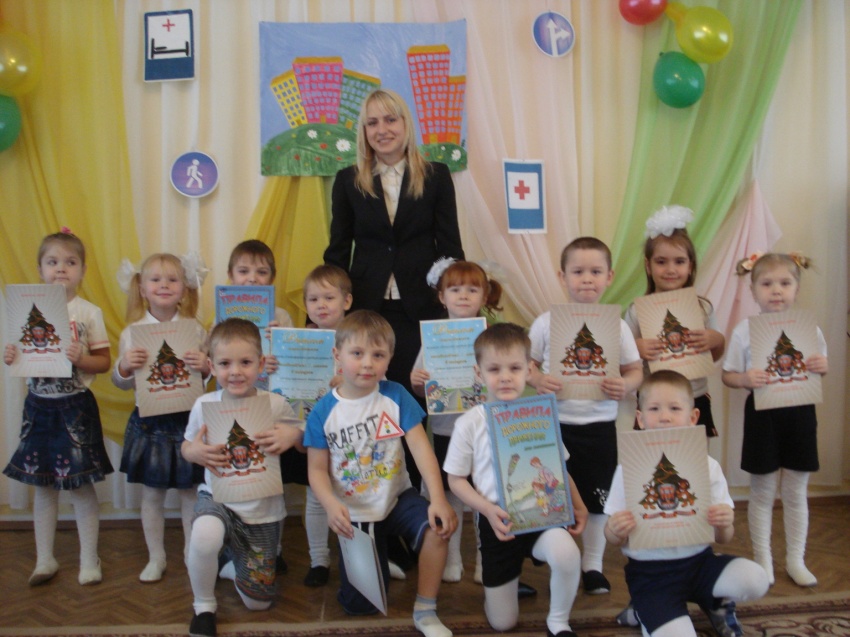 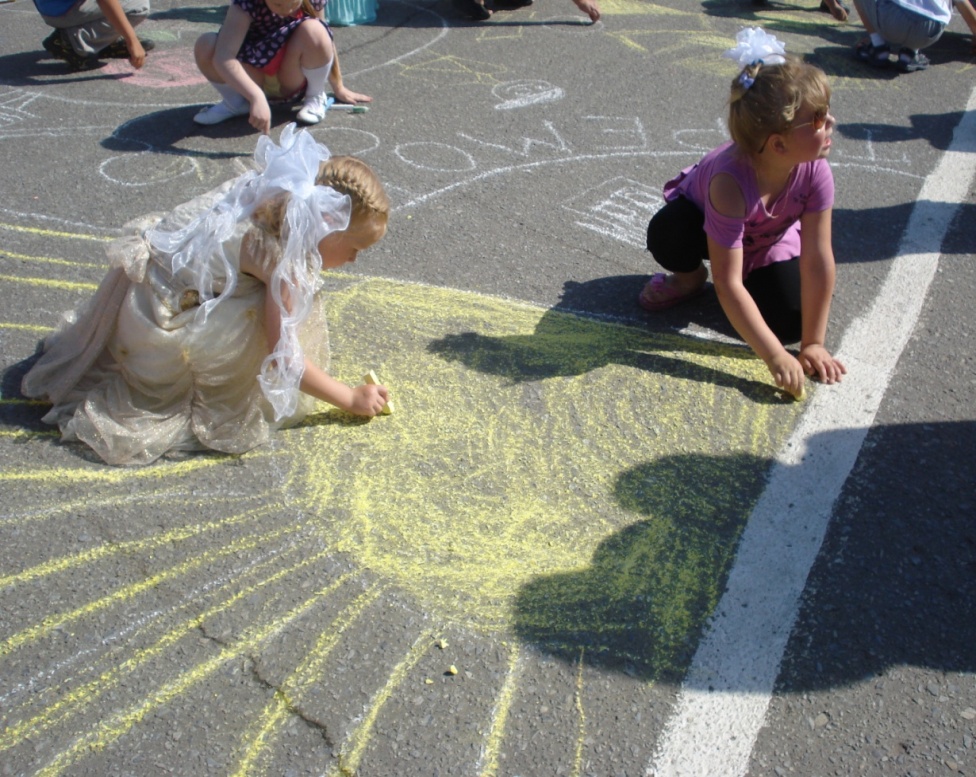 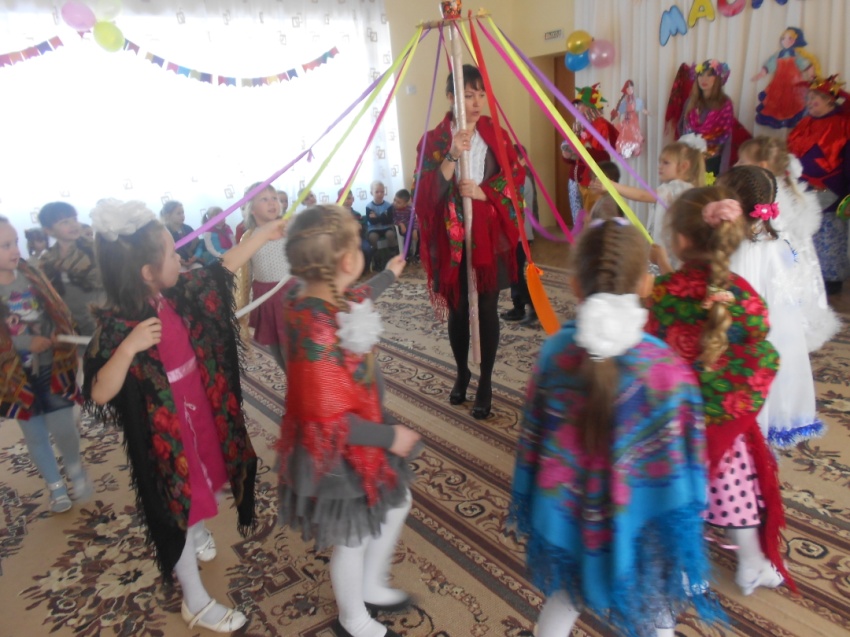 Праздники и развлечения
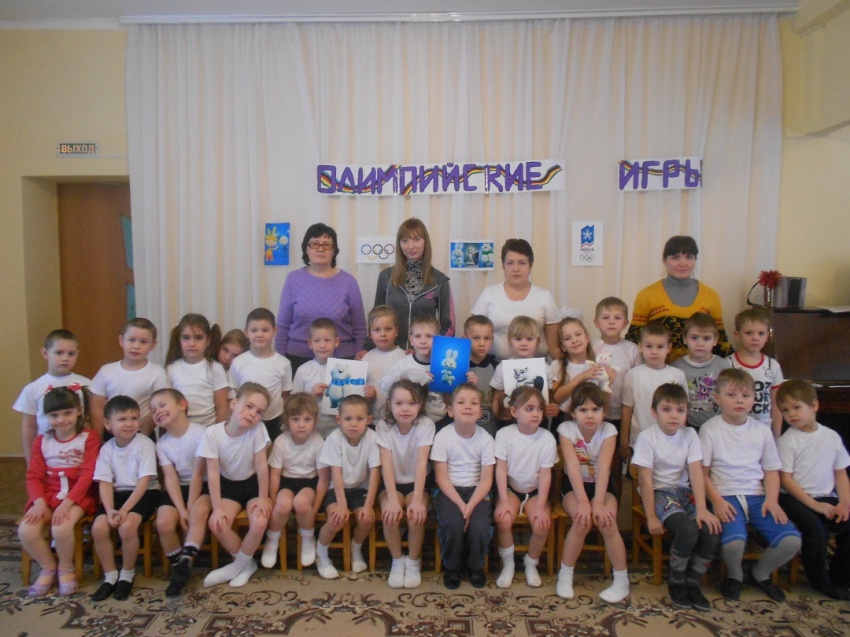 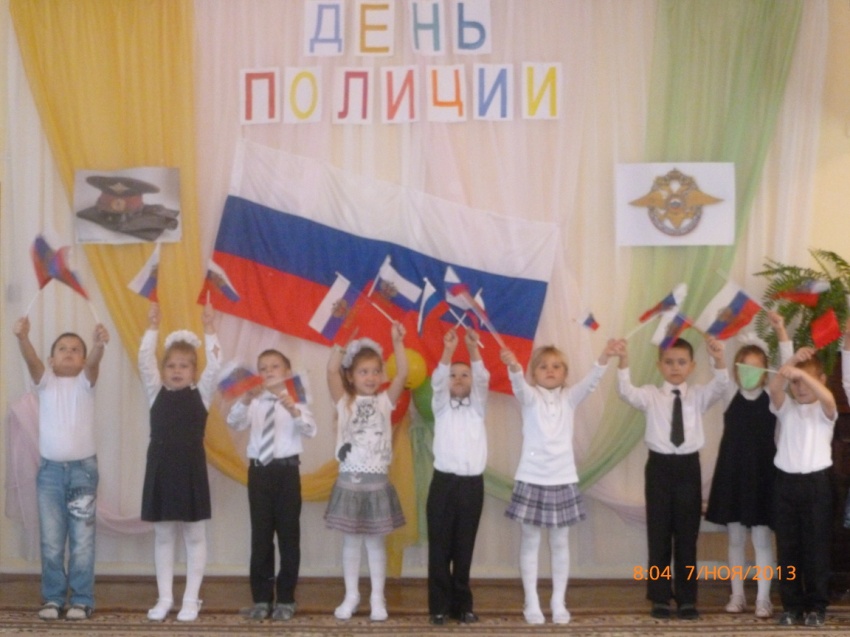 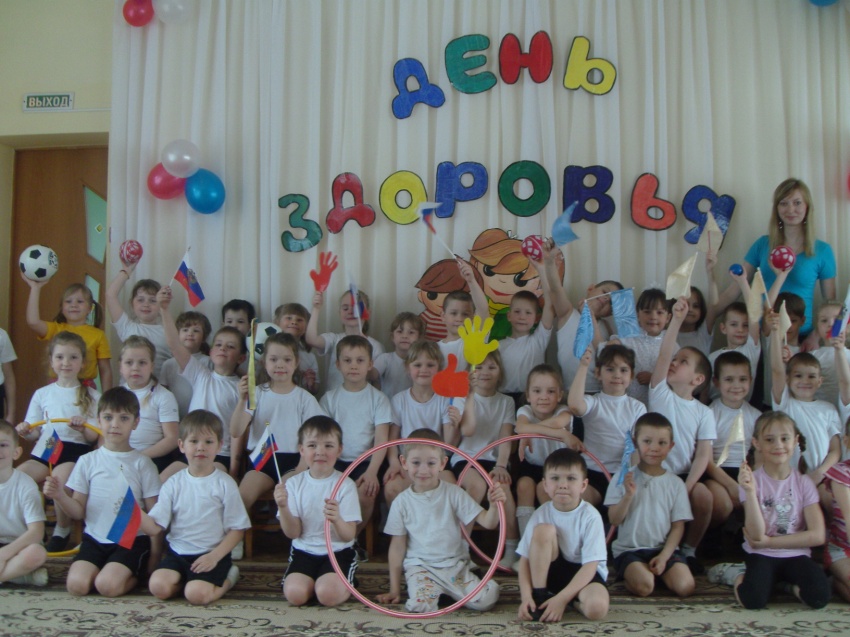 Православные
     праздники
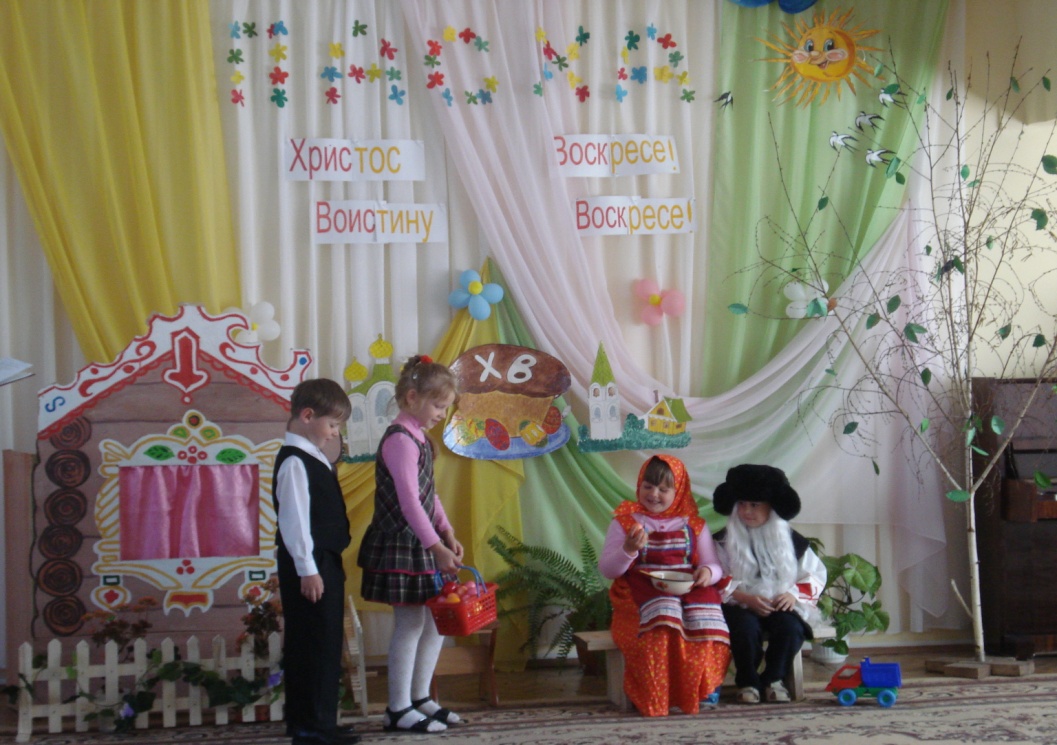 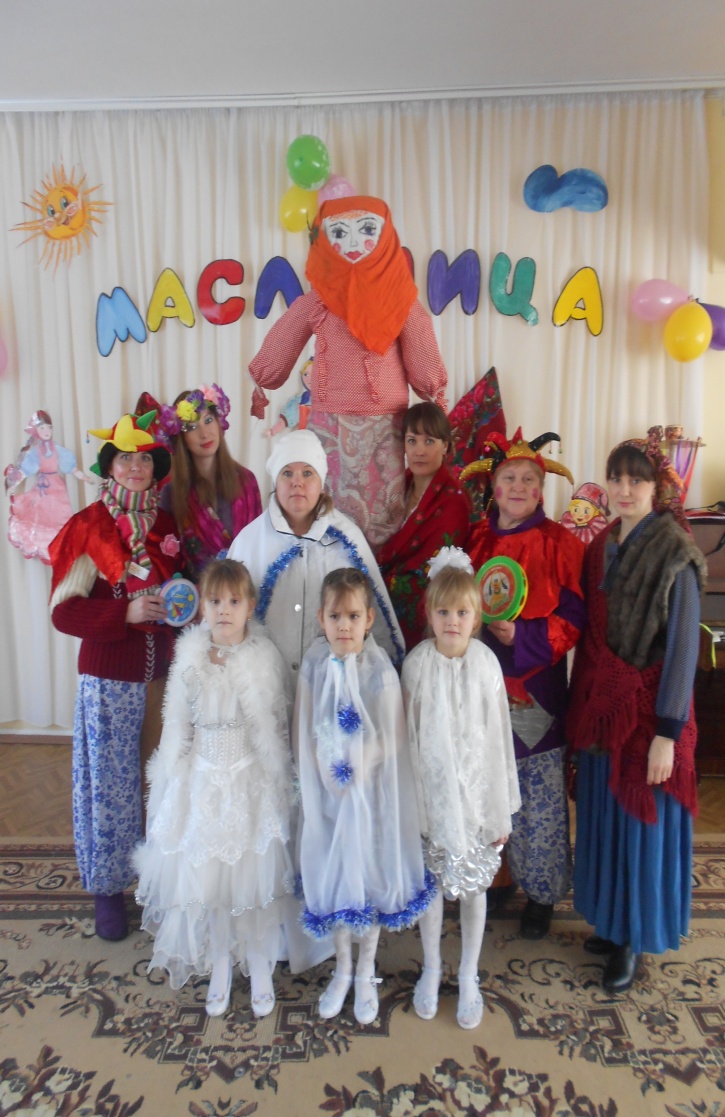 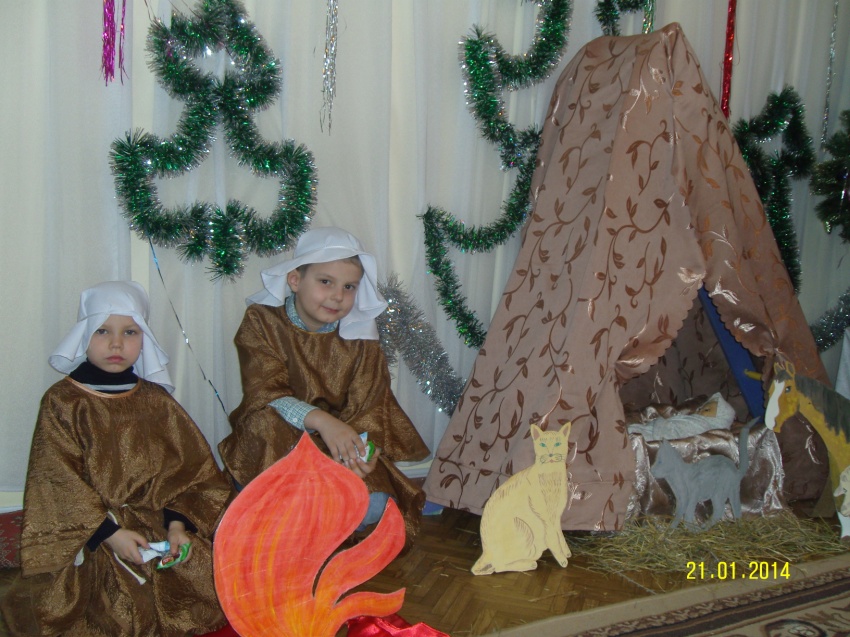 Православные  праздники
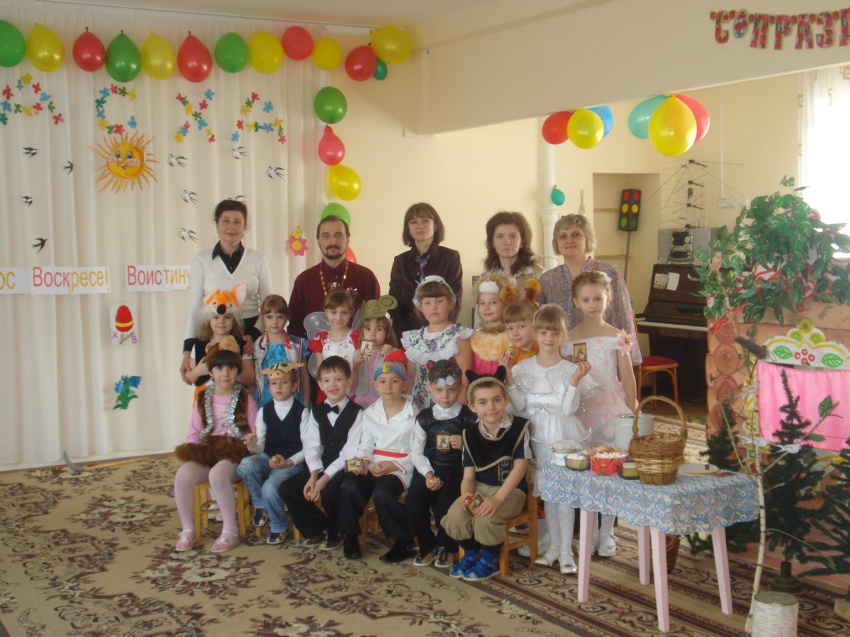 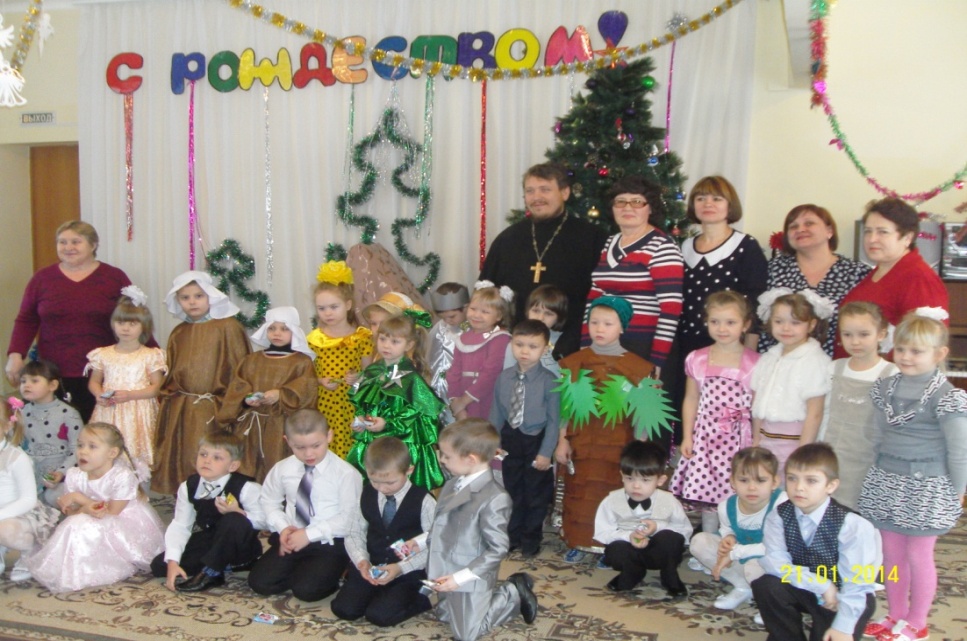 Государственно-гражданские праздники
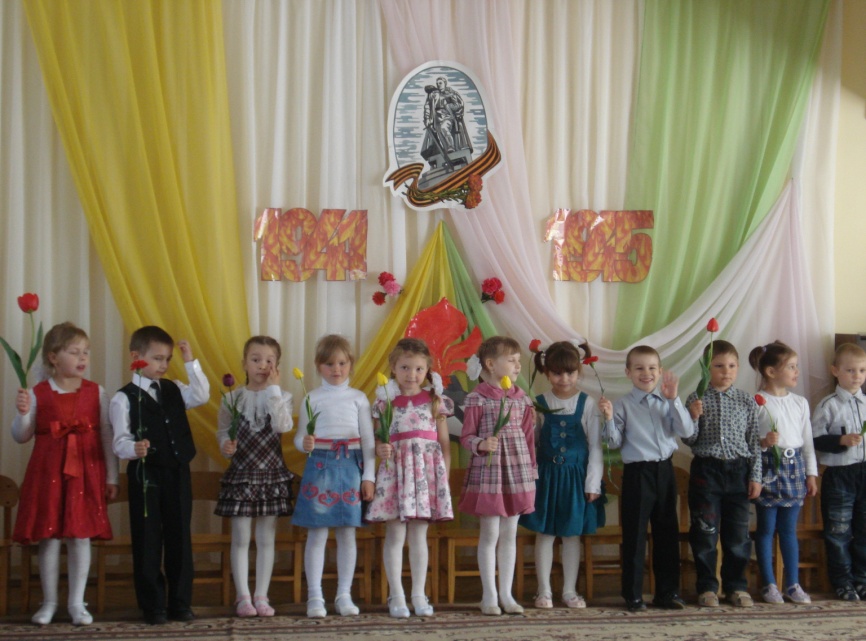 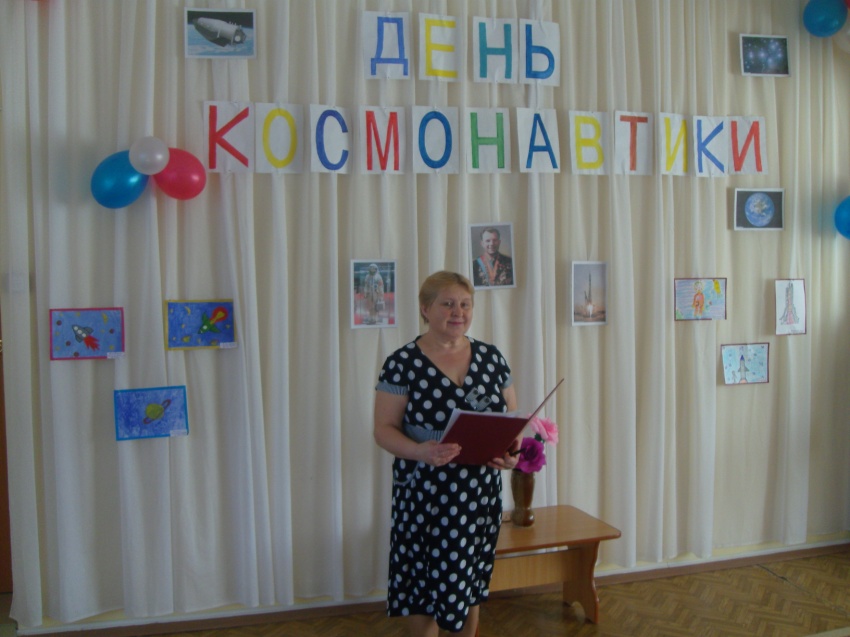 Наши бабушки -  самые лучшие!
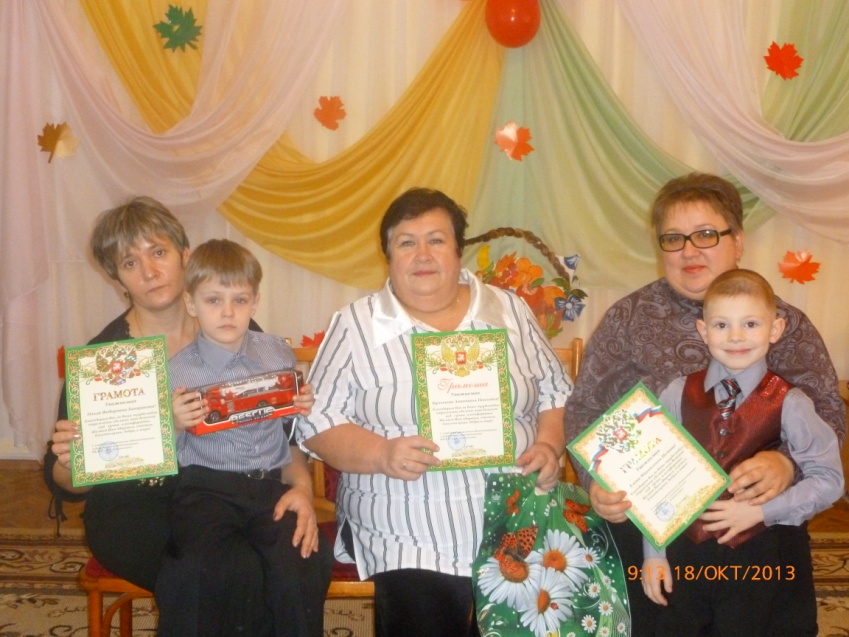 Мы  помним наших  героев
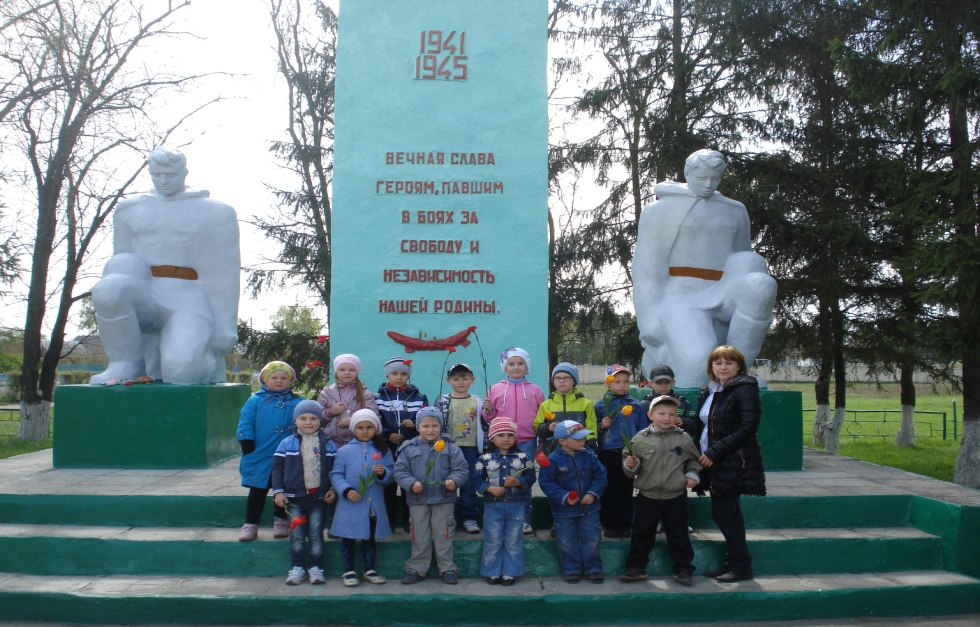 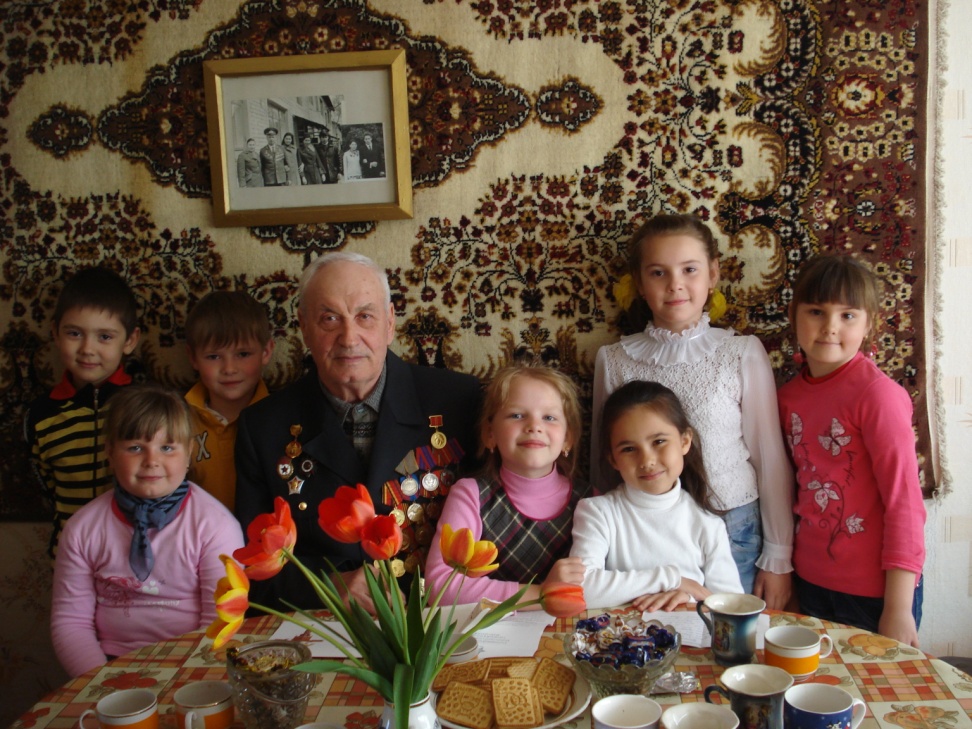 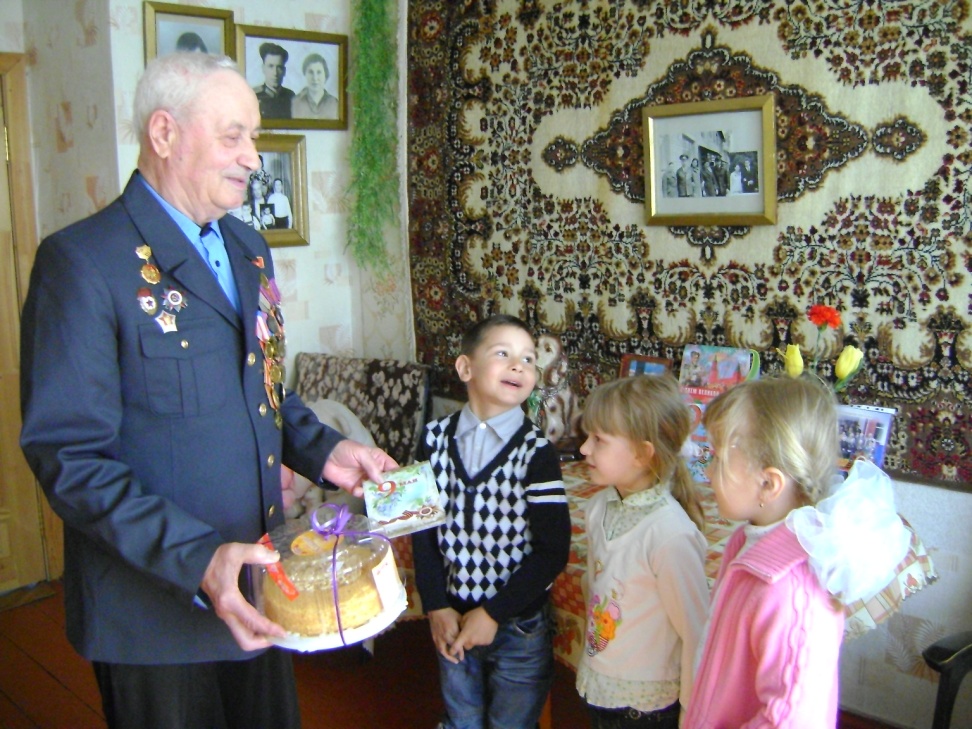 Мы дружим со спортом!
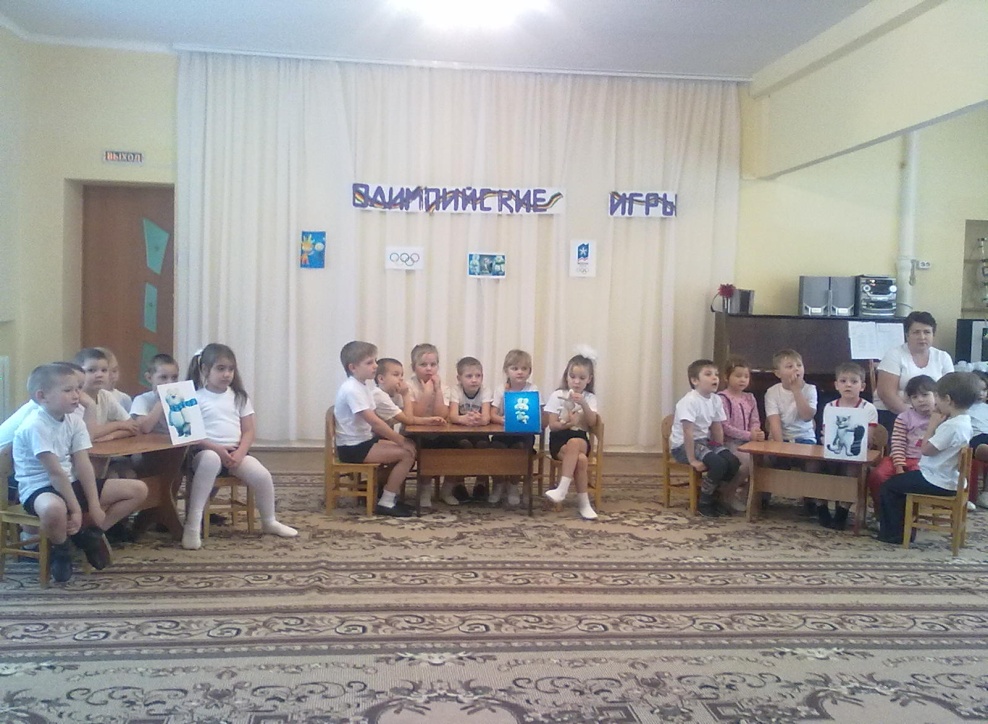 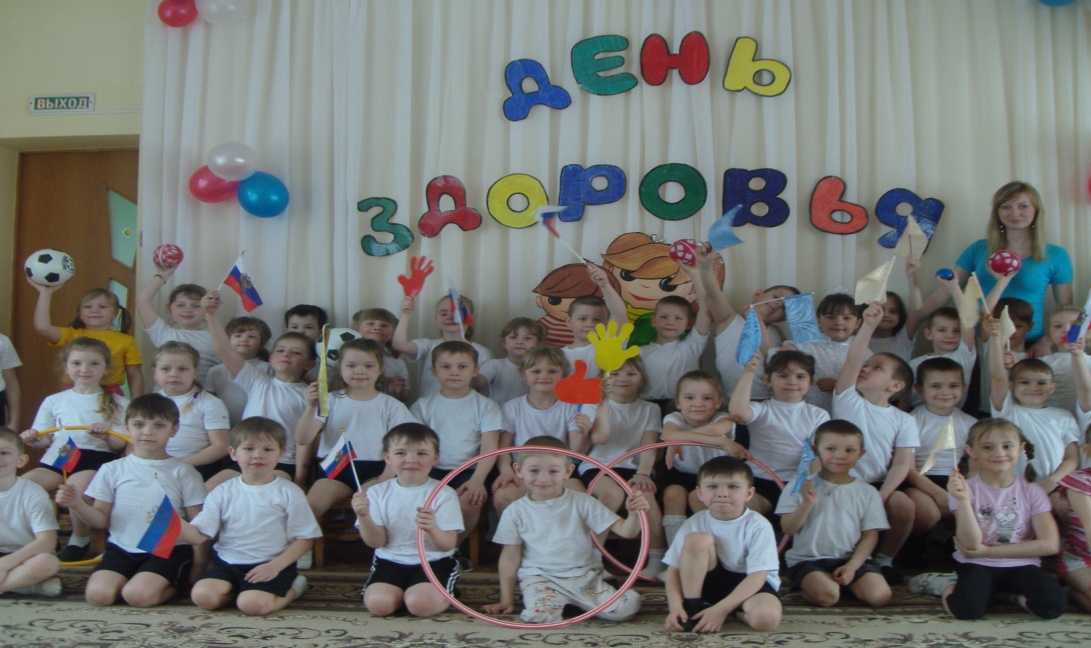 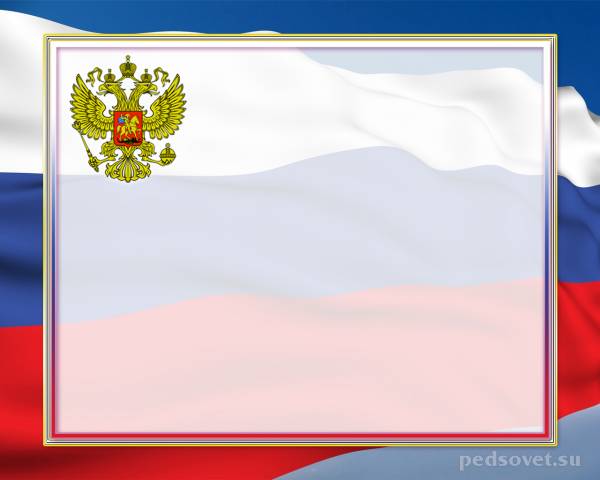 Дополнительное    образование
Кружок «Мокшаночка»
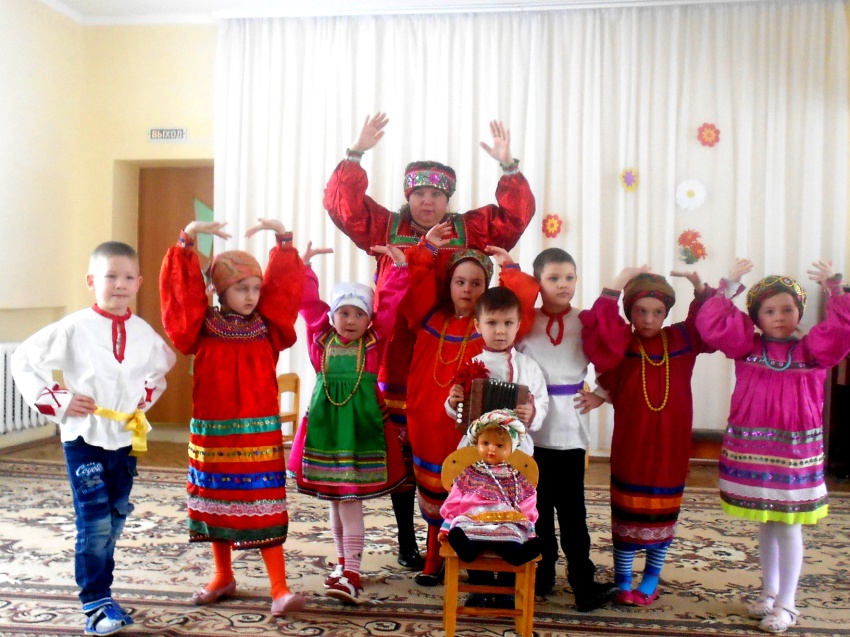 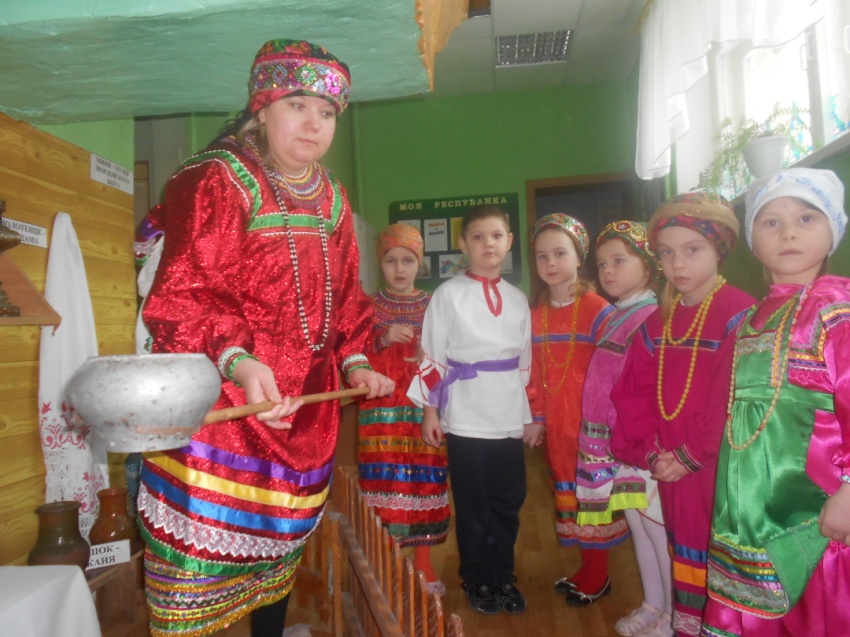 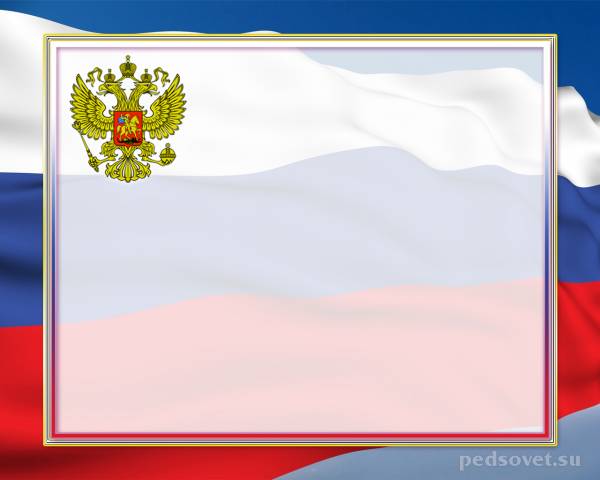 Дополнительное образование
Кружок «Юный друг кадета»
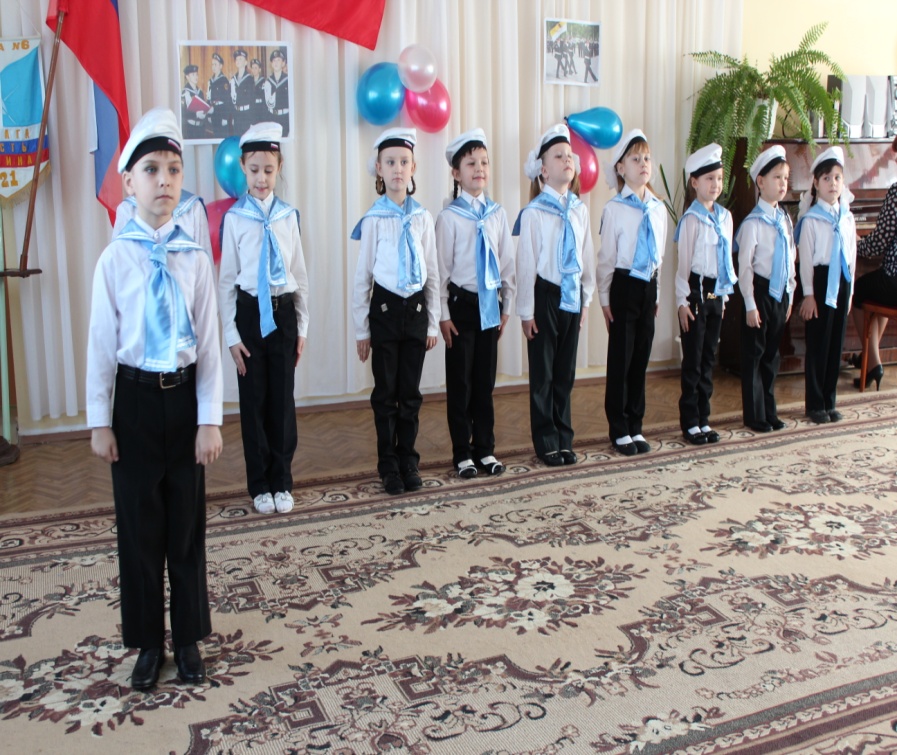 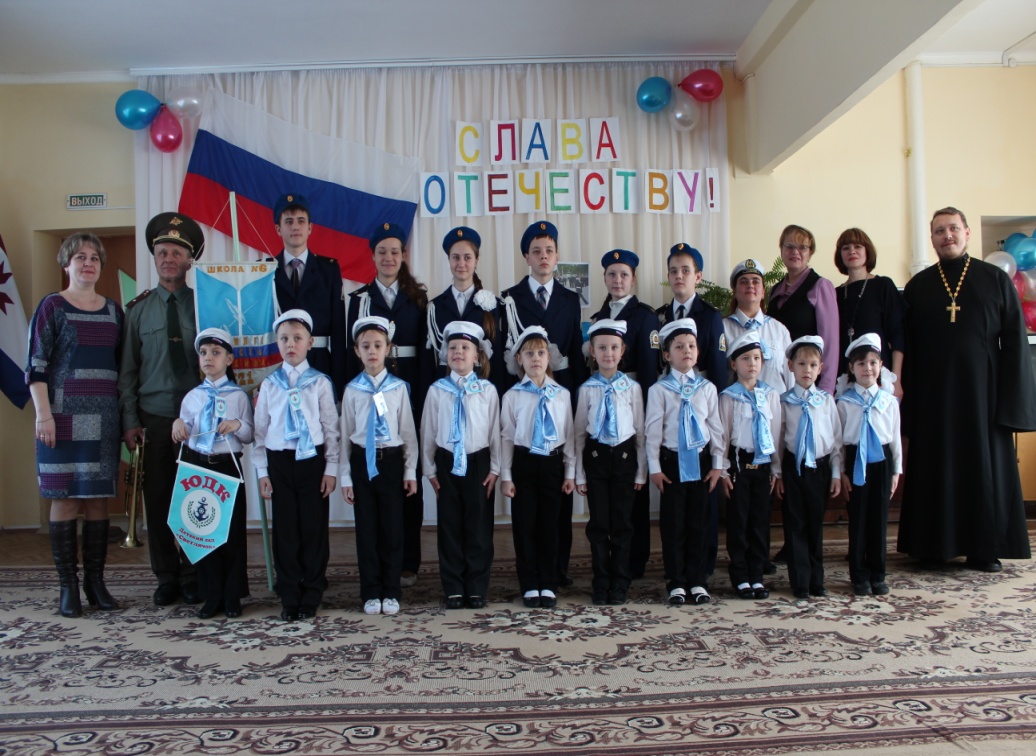 Не менее важным условием патриотического воспитания детей является тесная взаимосвязь с родителями, семьей. В настоящее время эта работа актуальна и особенна трудна, требует  большого  такта и терпения,  так как  в молодых семьях вопросы воспитания патриотизма, гражданственности не считаются важными и зачастую вызывают лишь недоумения. 
       Большое значение имеет семейные экскурсии по микрорайону, городу, посещение с родителями отдельных помещений и предприятий, организация фотовыставок и рисунков детей, Семейные клубы, а также совместные проекты «Дети-родители».
Ведь  семейное  изучение    своей      родословной  помогает  детям  понять, что  семья – ячейка   общества.
Работа с родителями
Индивидуальное 
консультирование
Участие в
 мероприятиях
(конкурсах,
праздниках)
Родительские 
собрания
Семейные 
проекты
Дни
 открытых дверей
Работа с
родителями
Анкетирование
Консультации
Семинары –
 практикумы
Совместный труд  на занятии по изготовлению поделки из природного материала  в средней группе № 7
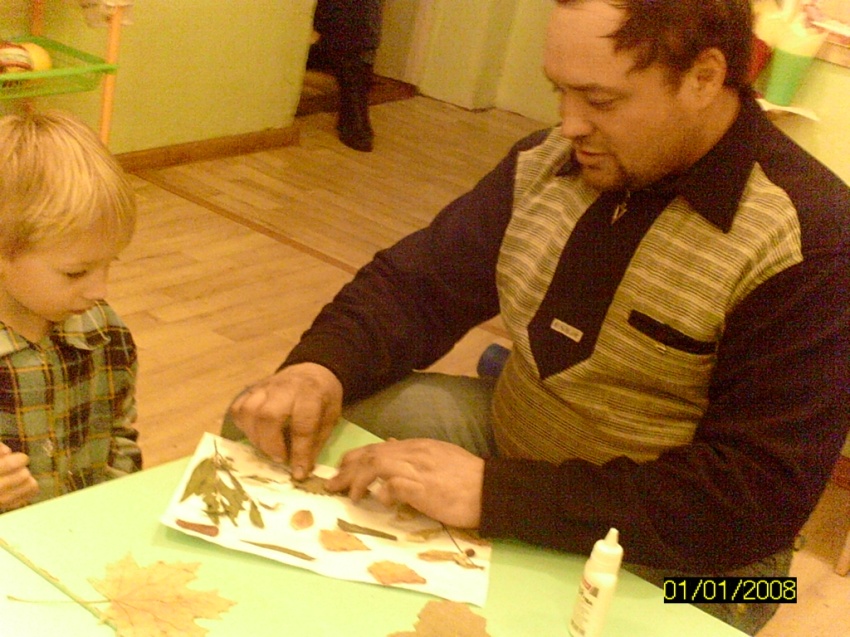 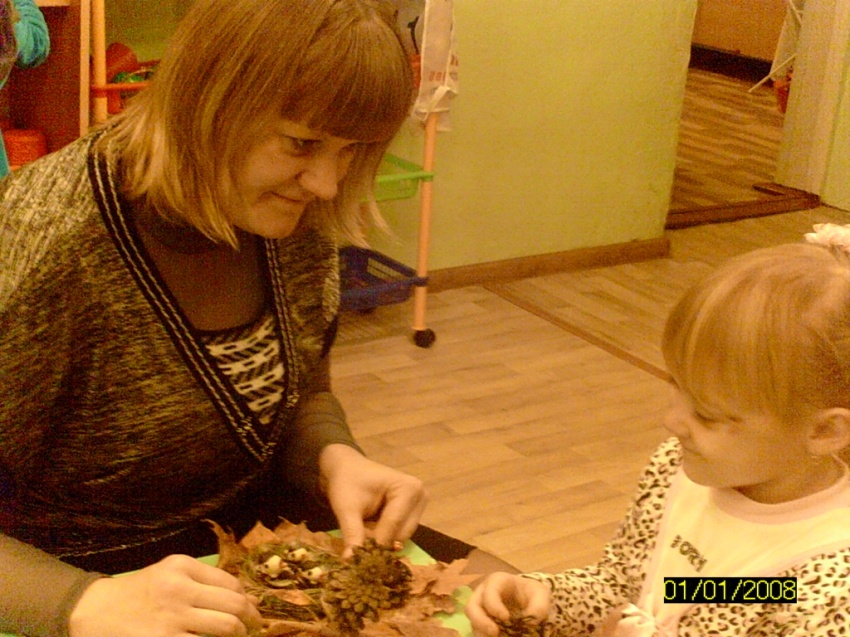 Участие   в  праздниках  и  конкурсах
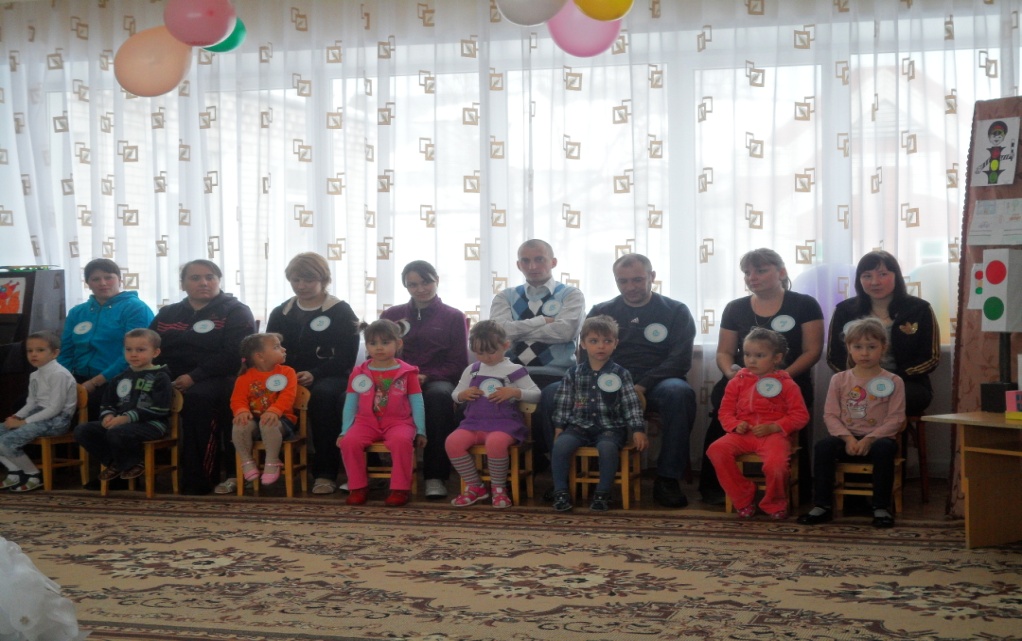 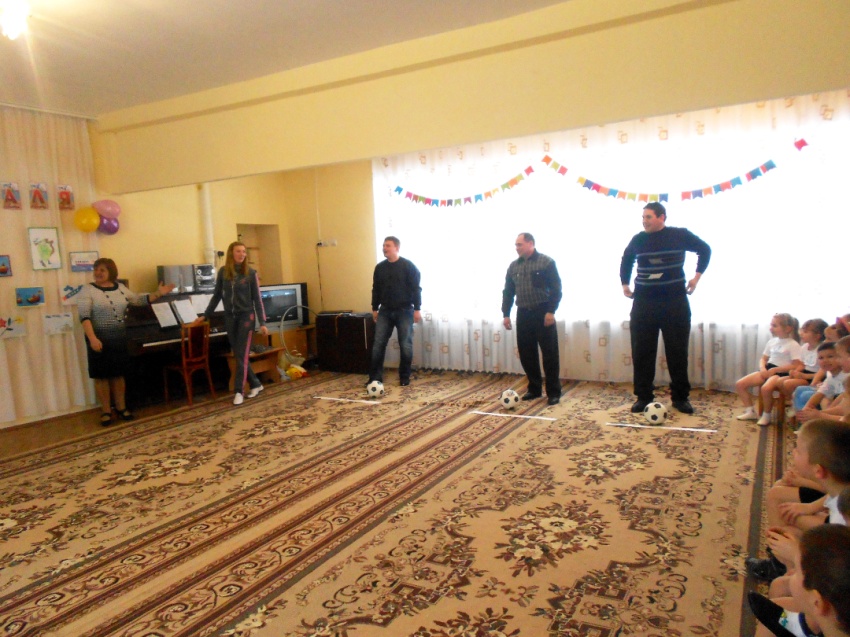 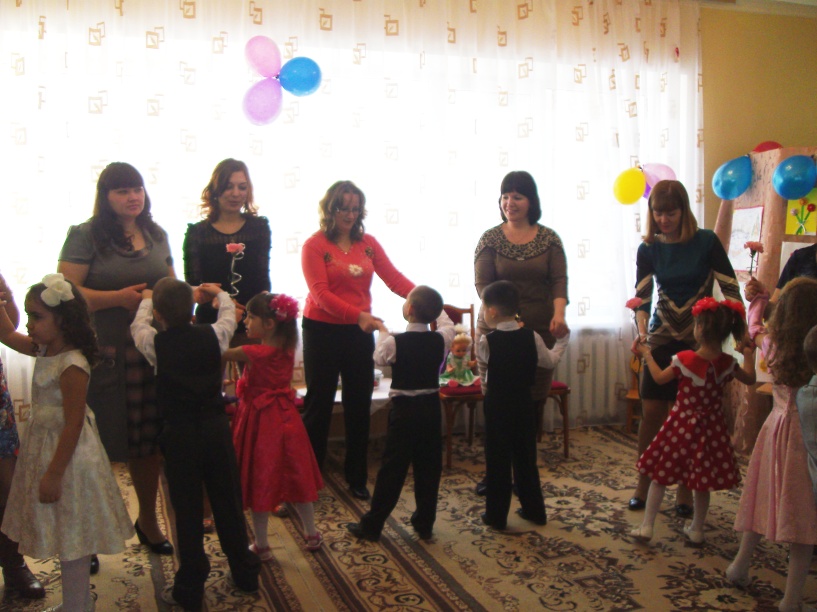 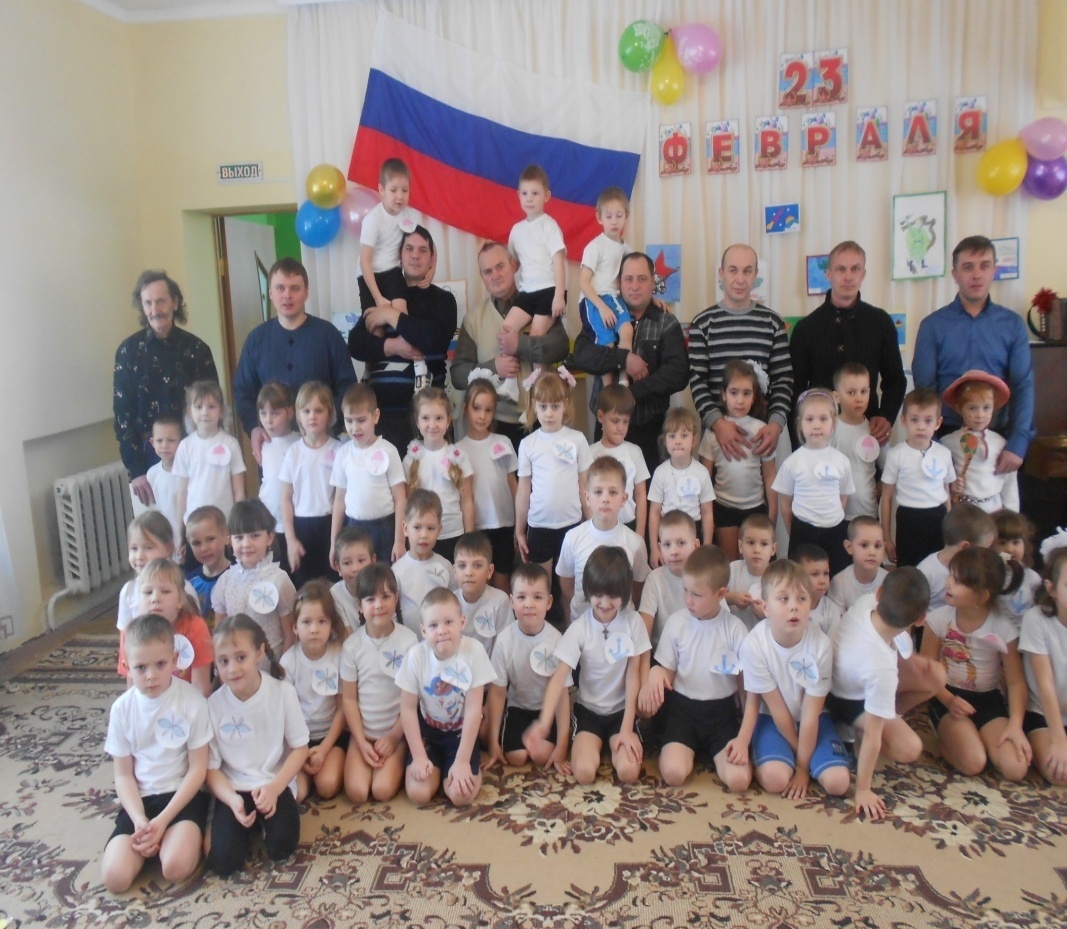 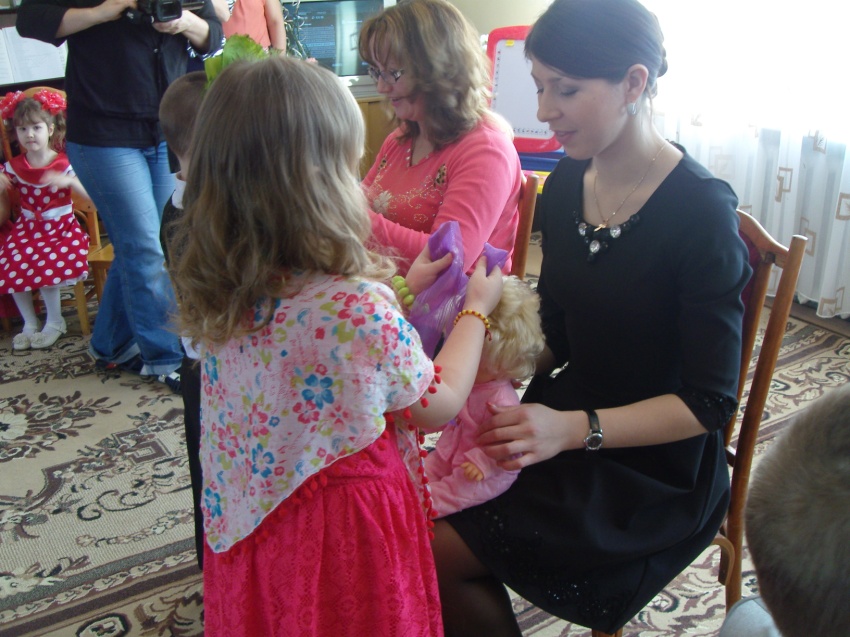 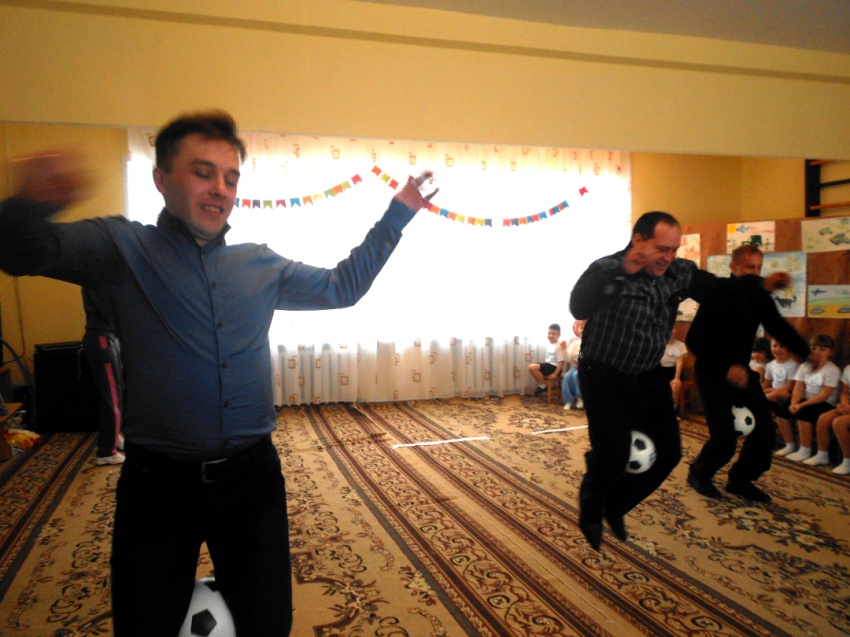 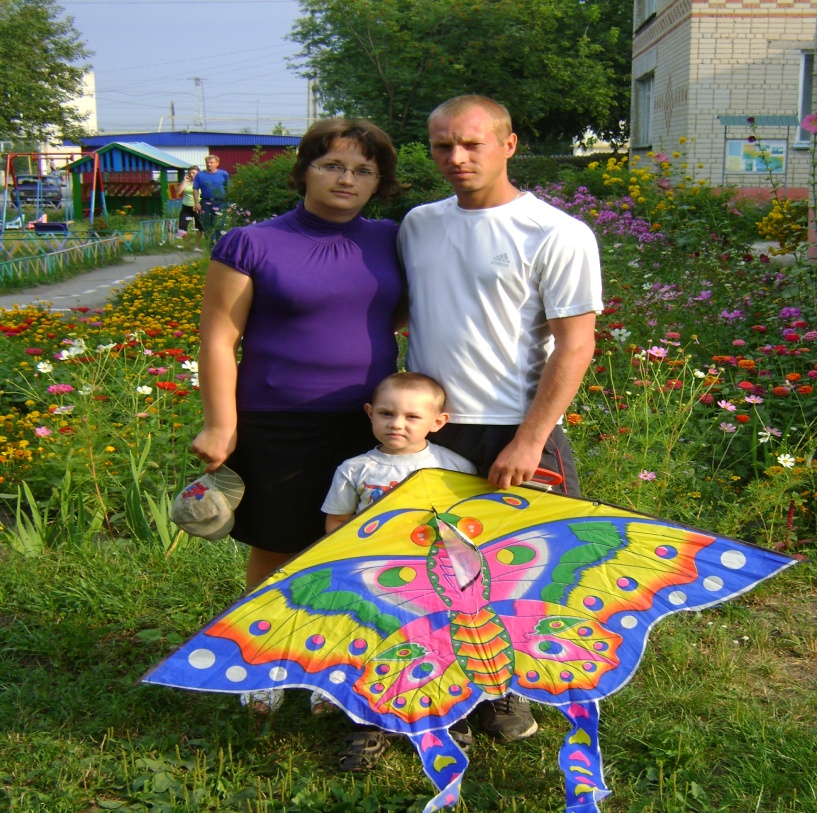 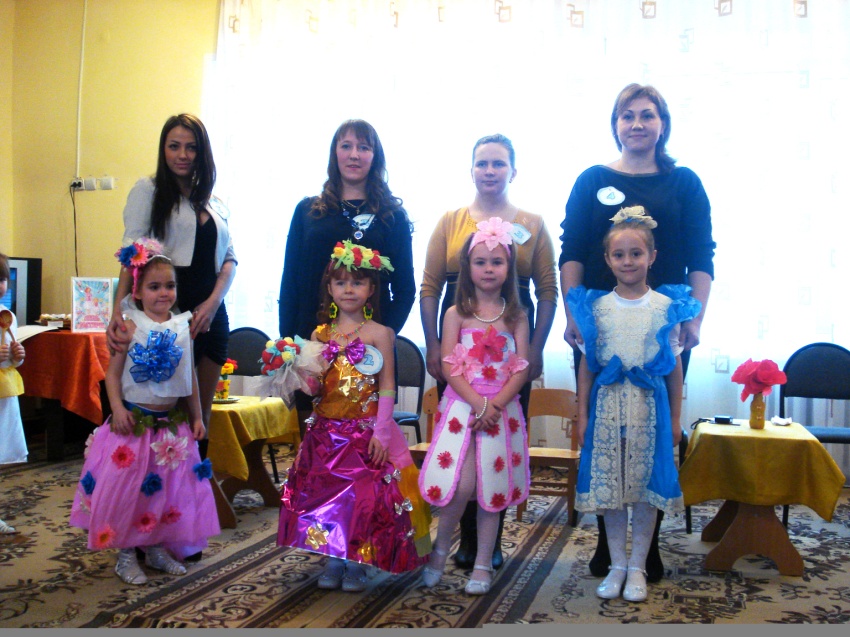 Проект «Моя родословная»
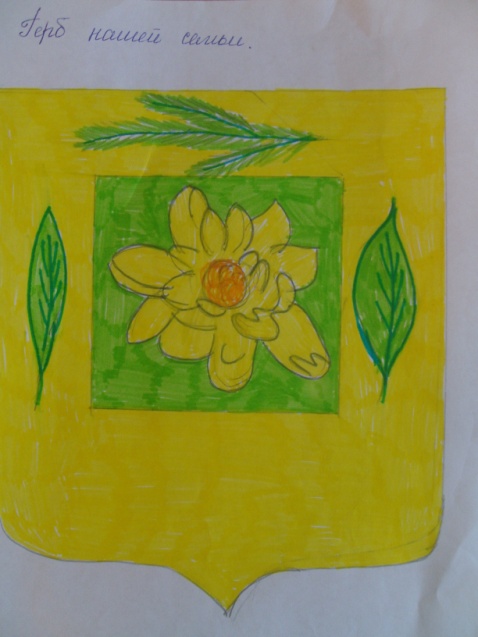 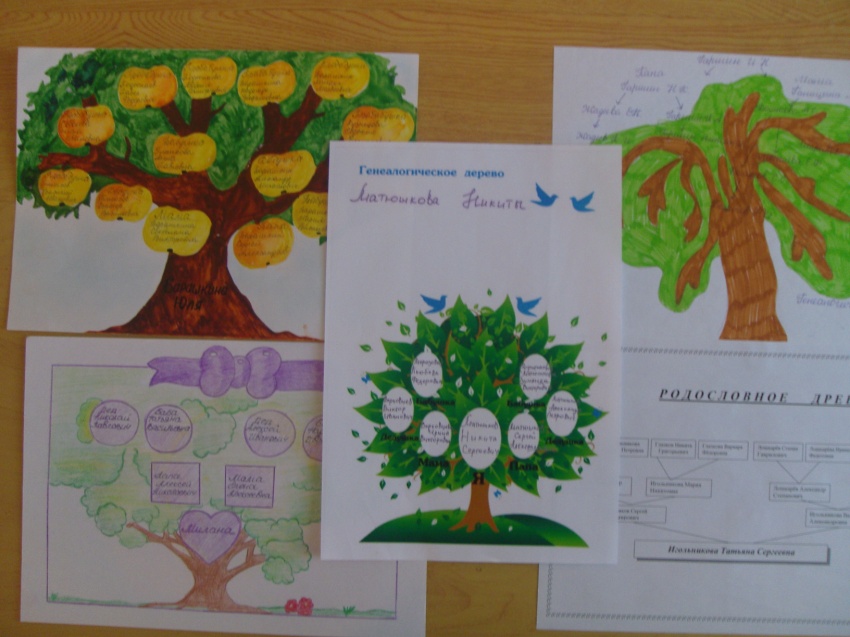 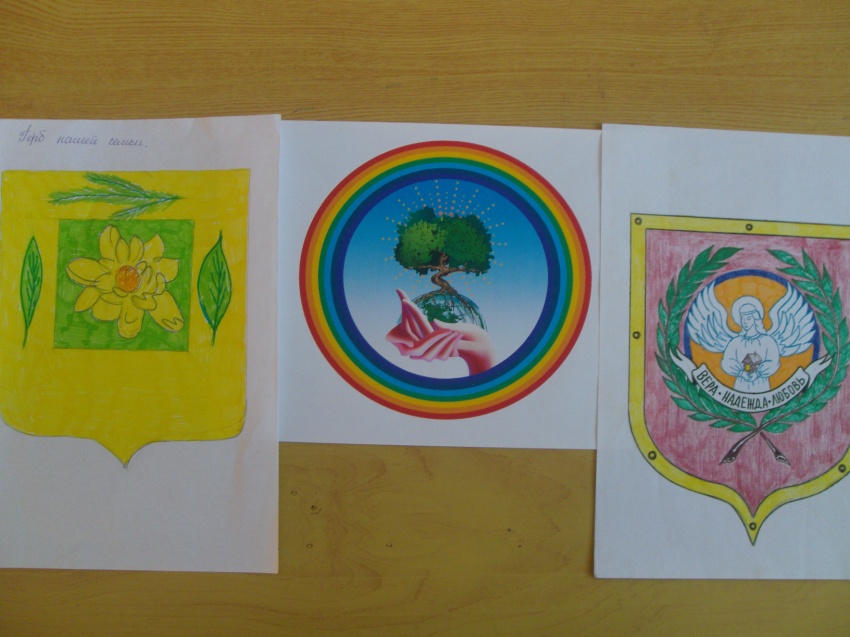 Семейные проекты
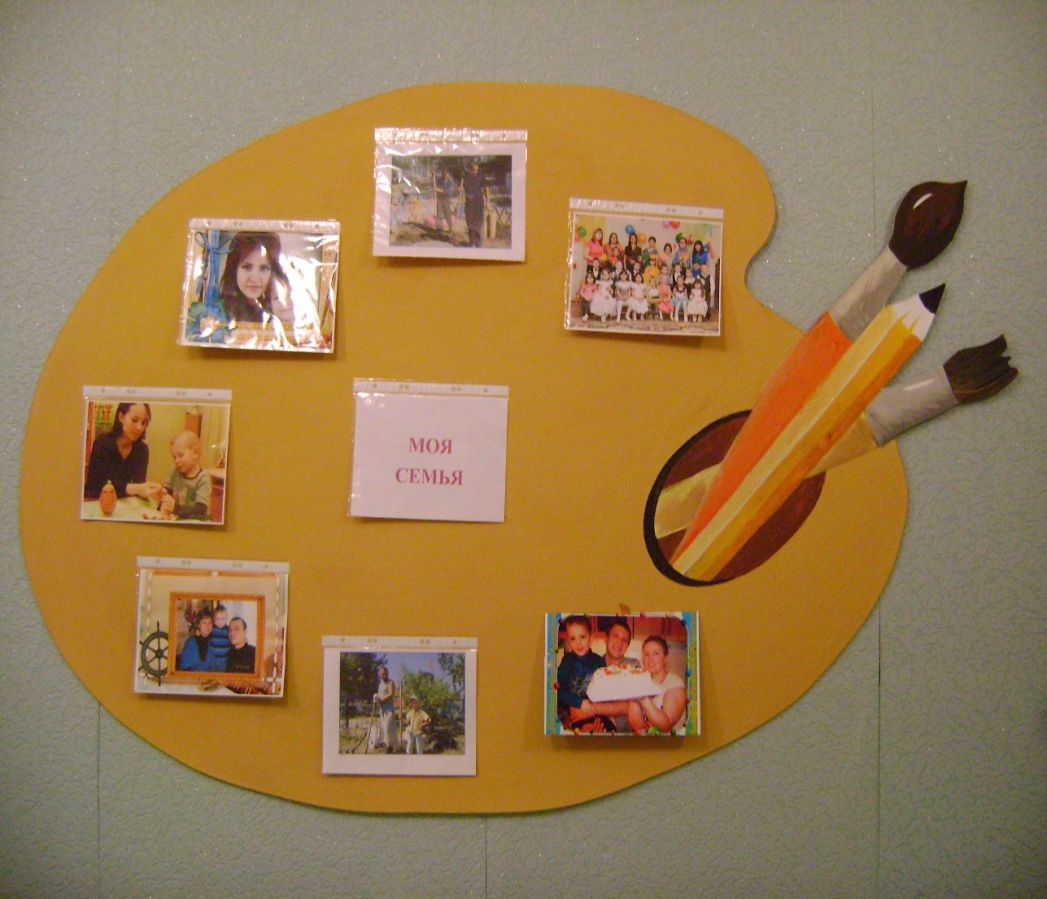 Совместное творчество взрослых и детей
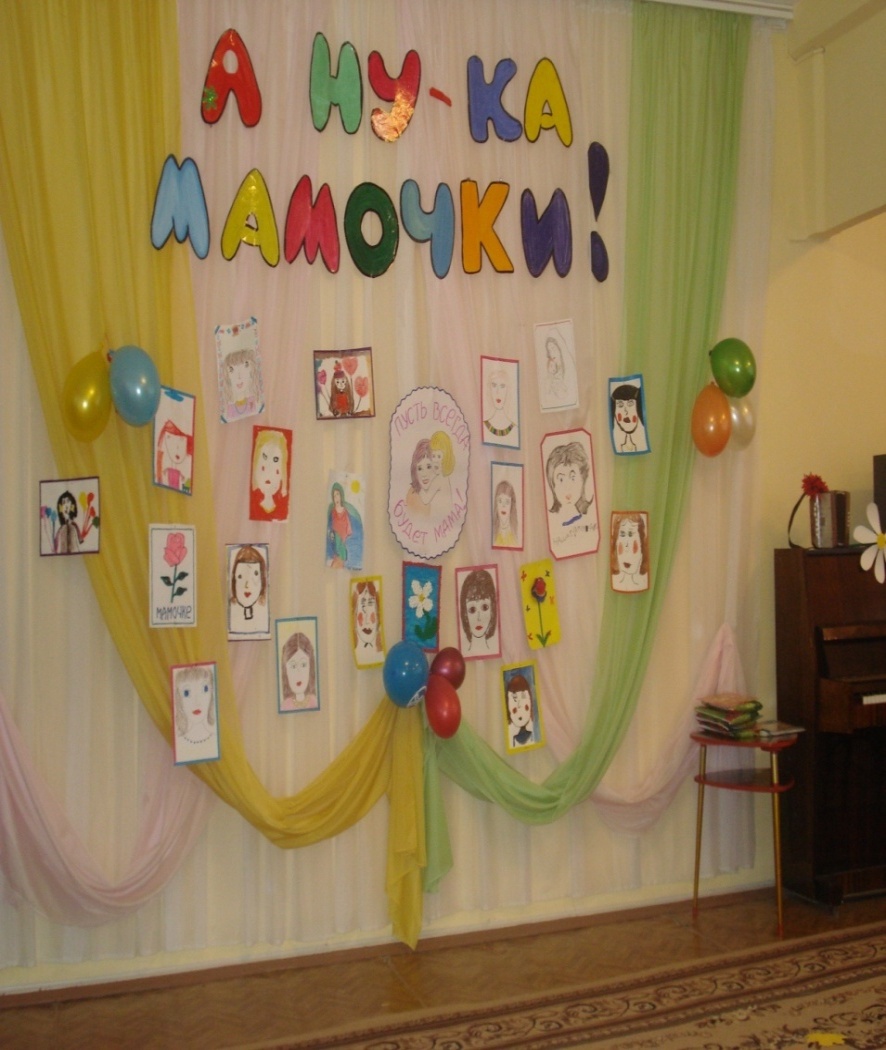 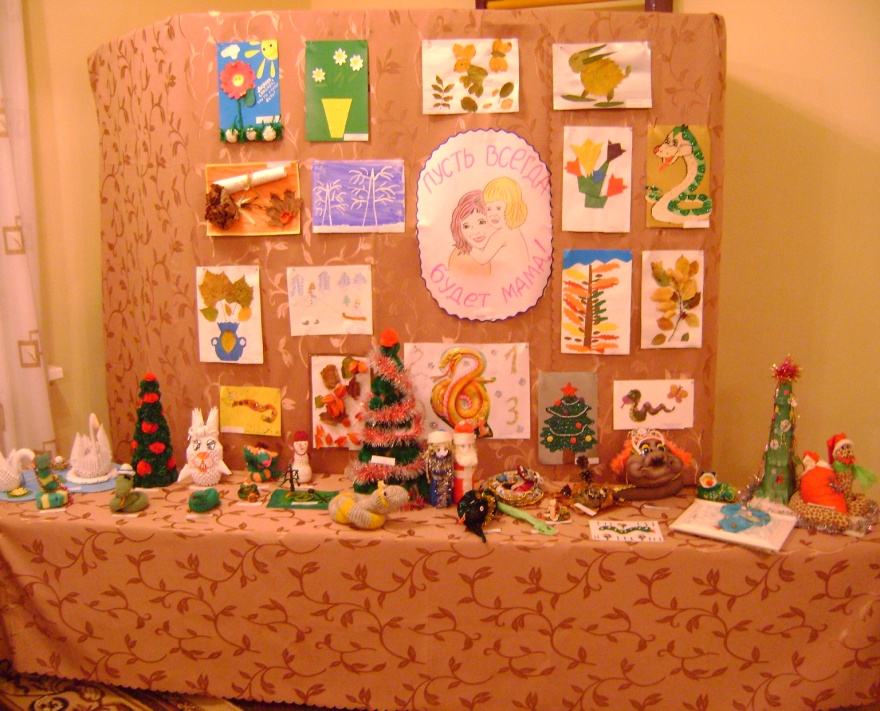 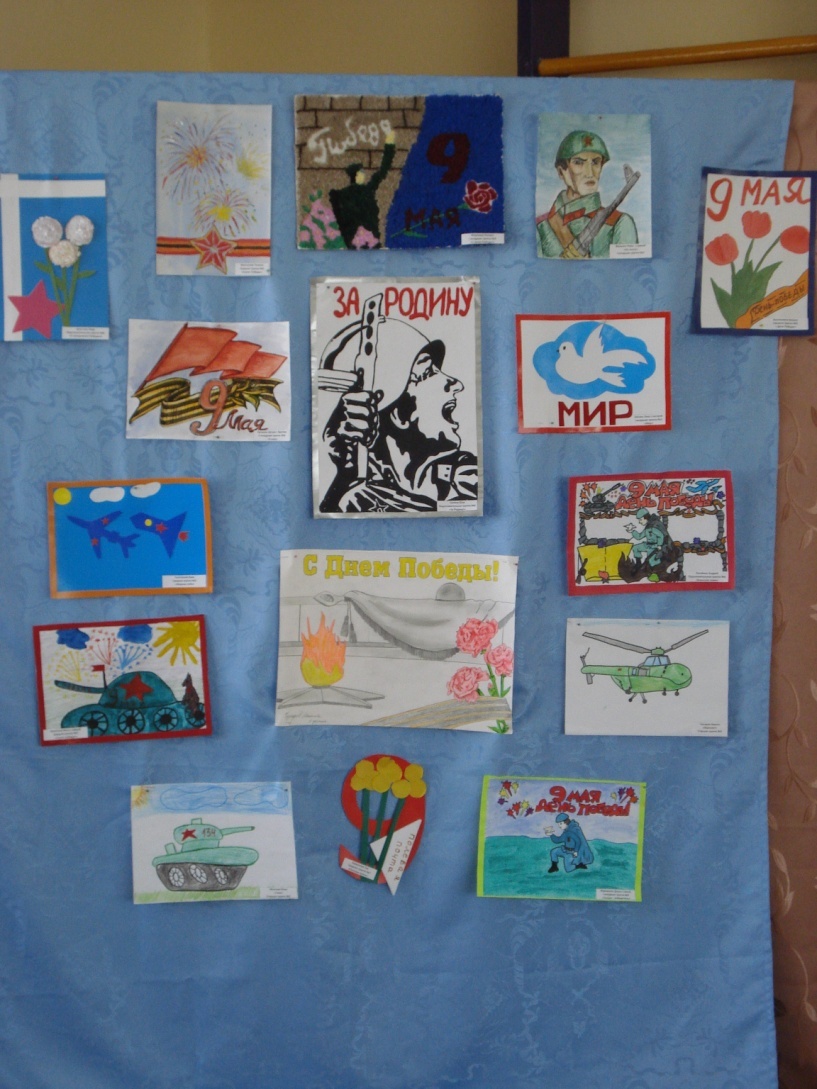 «Ёлочка желаний»
Ковылкинская 
центральная
районная
библиотека
Школа №6
(кадеты,
отряд ЮИД)
ОГИБДД ММО 
МВД РФ 
«Ковылкинский»
Воинская
часть
Школа 
искусств
Работа 
с социумом
Дом 
детского
творчества
Музей
Статистика
Духовенство
Дом 
культуры
Взаимодействие с социумом
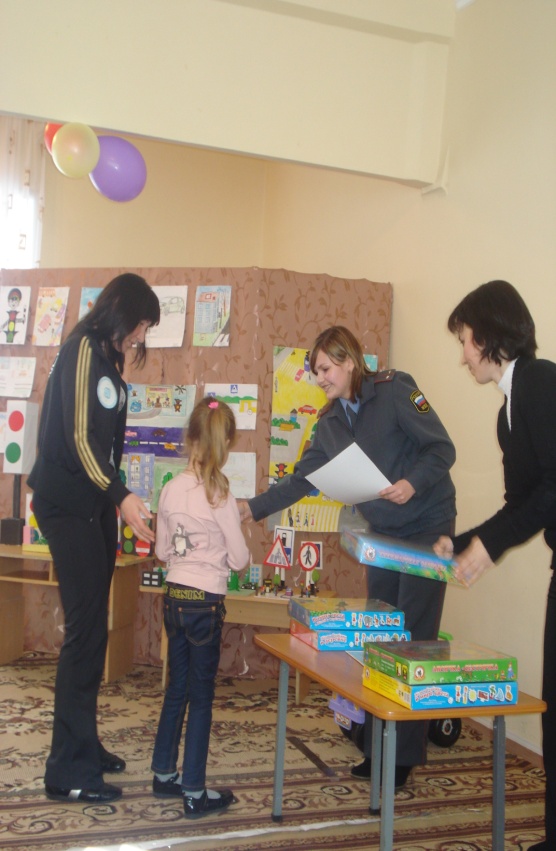 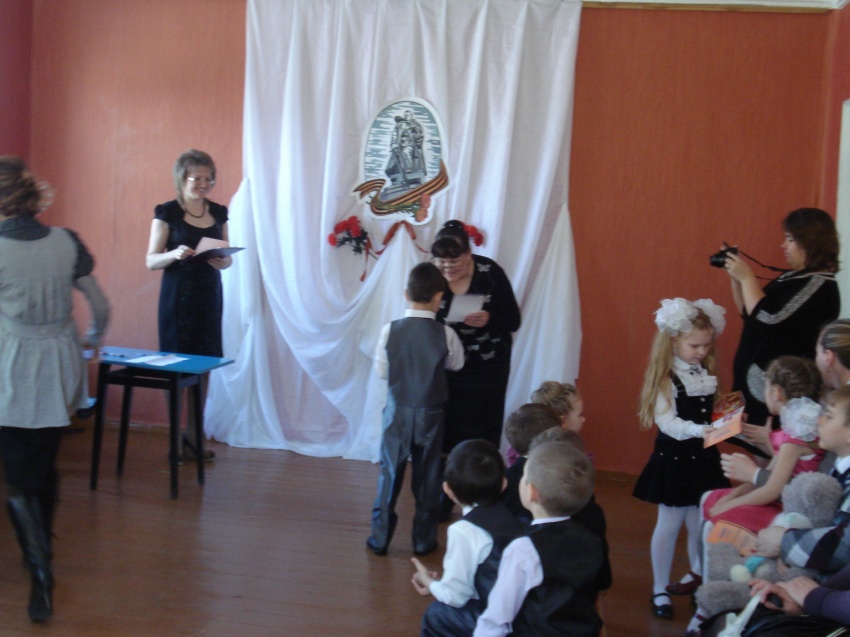 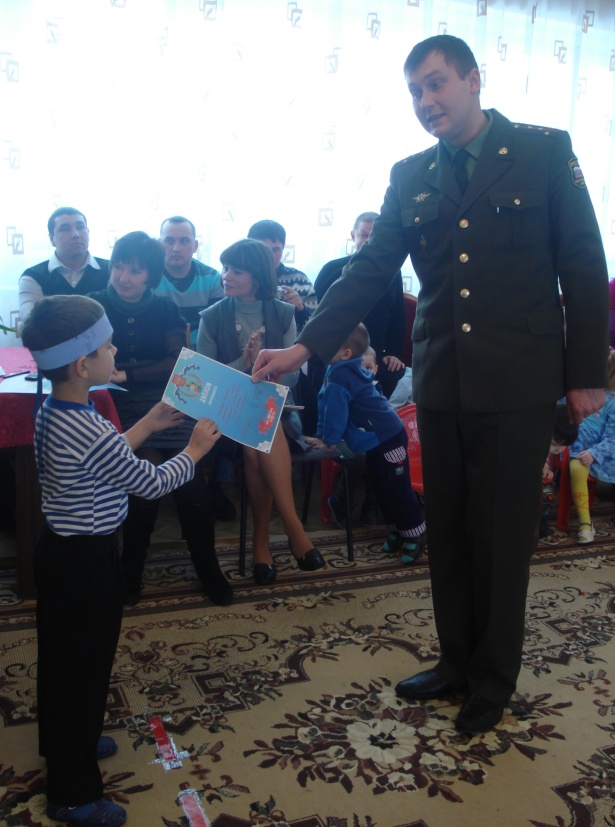 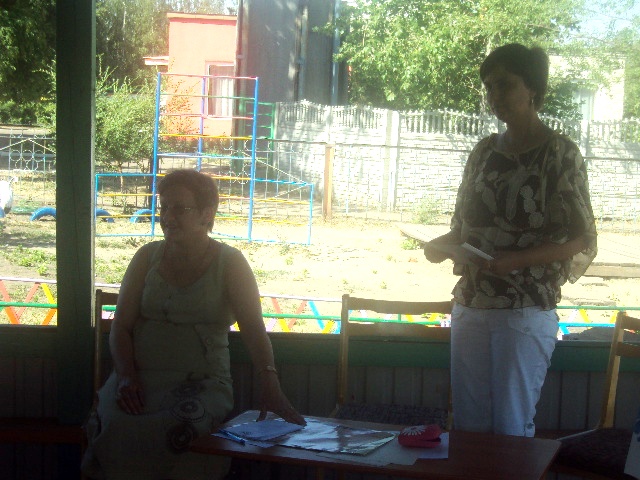 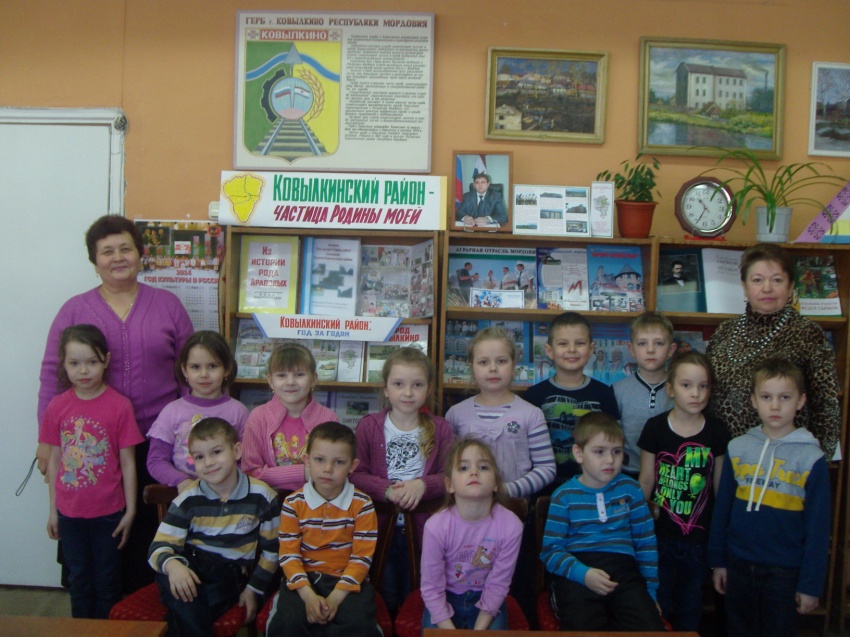 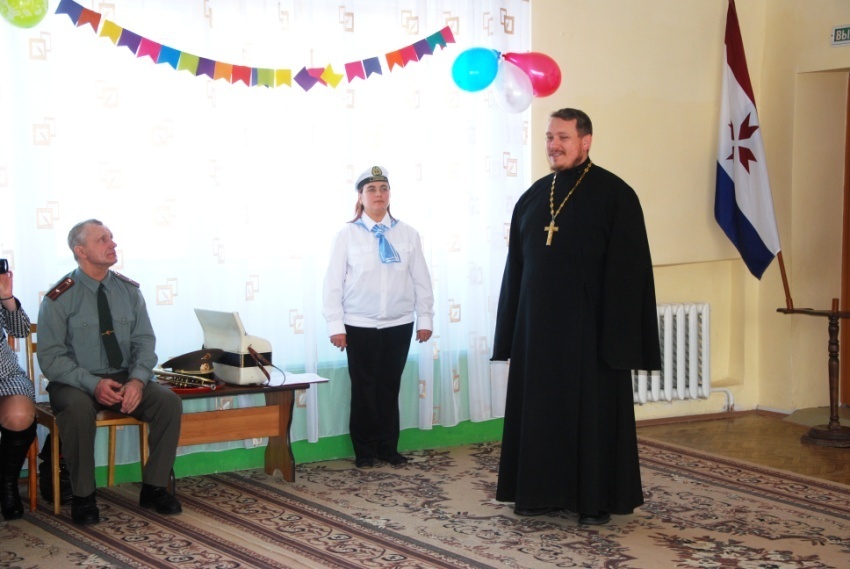 Взаимодействие с СОШ № 6
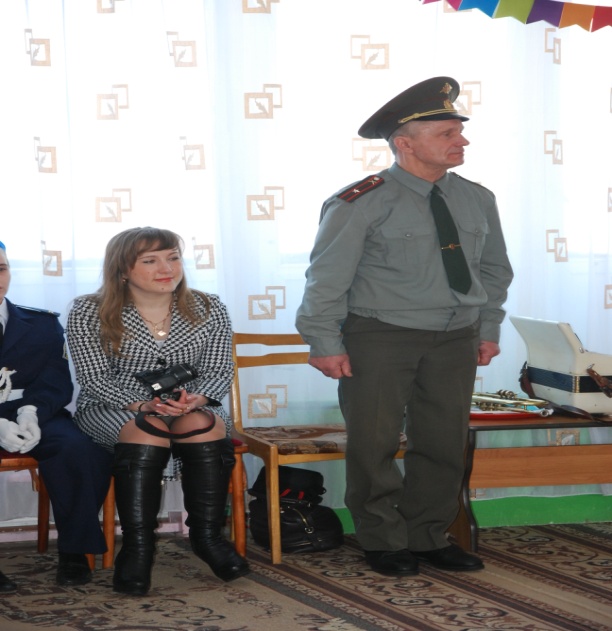 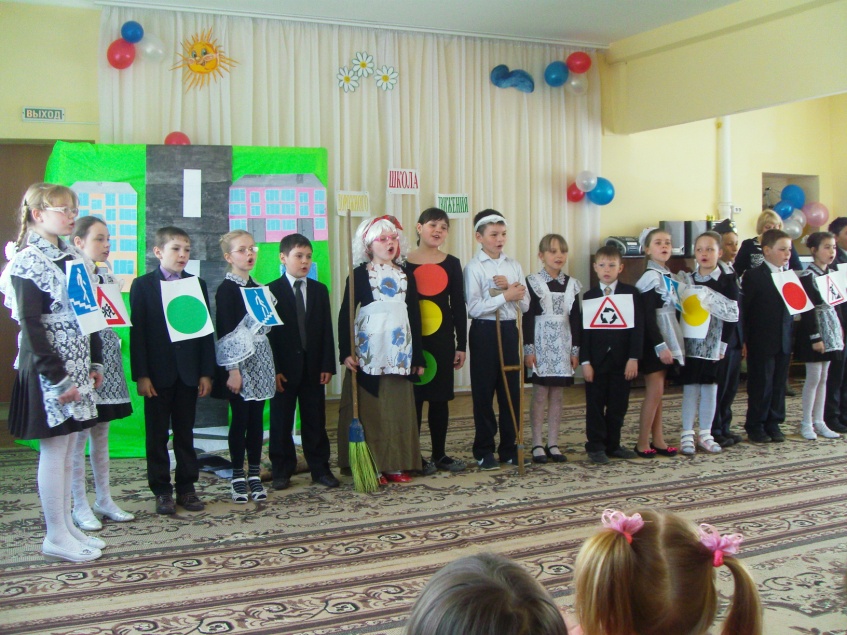 Самое  главное, не следует  ждать от детей «взрослых форм» проявления любви к Родине. Но если в результате  педагогической работы ребёнок будет располагать знаниями о названии города, её географии, природе, символике, и если ему известны имена кого-то из тех, кто прославил  наш  город, Отчизну, если он будет проявлять  интерес  к приобретаемым знаниям, то можно считать, что задача выполнена в пределах, доступных дошкольному возраста.